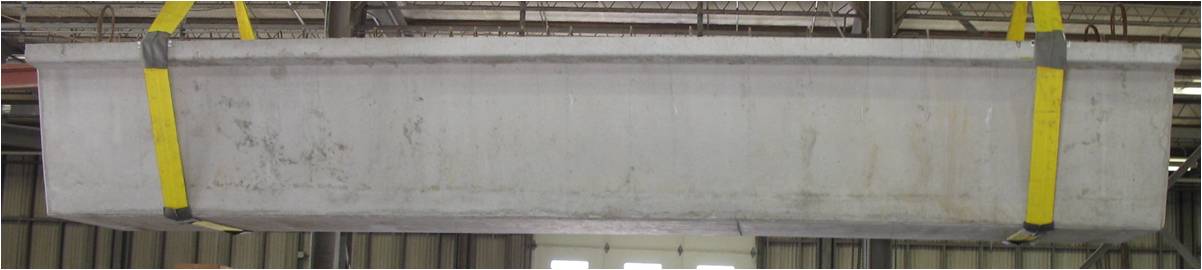 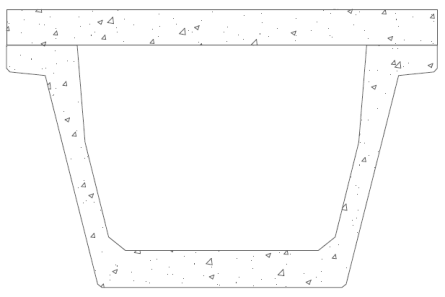 Bursting and Shear in Texas U-Beams
Dean Van Landuyt
John Holt
Amy Eskridge
Graham Bettis
German Claros
Catherine Hovell
Alejandro Avendaño
Dave Dunkman
Andy Moore
Oguzhan Bayrak
James Jirsa
Today’s Objectives
Review:
Project goals
Work performed since last meeting
Tasks planned for the near future

Discuss:
Strains and cracking at release
Curing temperatures
Shear capacity
Project Goals
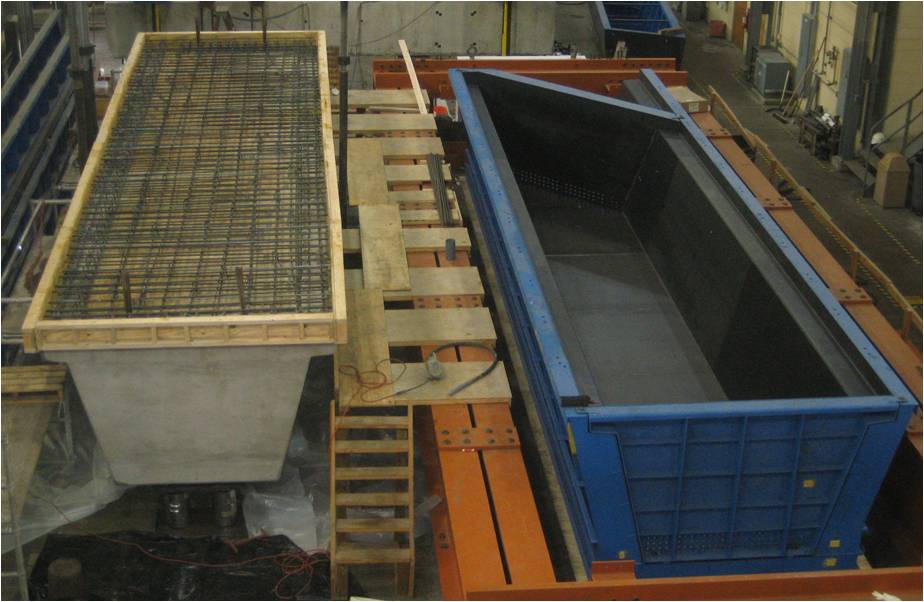 Understand the behavior of the end regions of U- and box-beams with skewed ends
at release
under shear loads

Simplify the design of the end regions of these beams

Test the simplified details
at release 
under shear loads
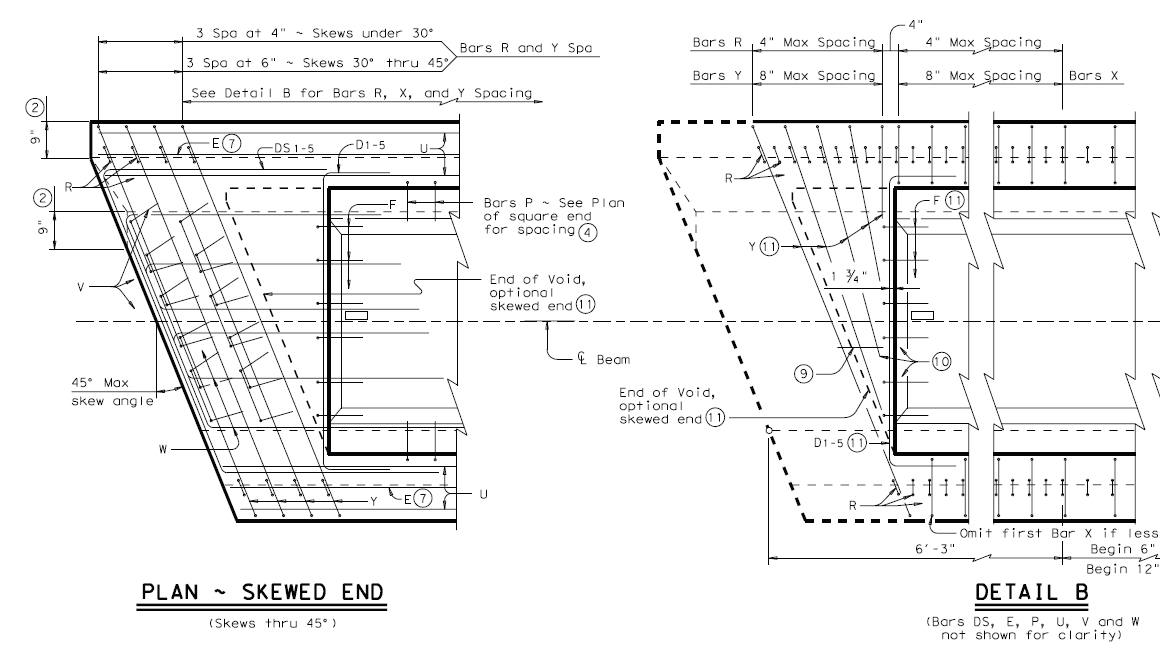 Project Timeline
2008
2009
October
November
December
January
February
March
April
May
June
July
TxDOT meeting
TxDOT meeting
Beam 1 design, fabrication, and testing
Beam 2 design, fabrication, and testing
Beam 3 design, fabrication, and testing
Beam 4 design, fabrication, and testing
5197 box beam testing, 5831 box beam fabrication and testing
To summarize: 
We have constructed two beams (Beams 1 and 2) and are working on a third (Beam 3)
We have tested Beams 0, 1, and 2 (Beam 0 fabricated at Bexar)
We intend to have at least four beams constructed and tested by the end of the summer
Alejandro will be discussing more on box beams a bit later today
Recent Work Performed
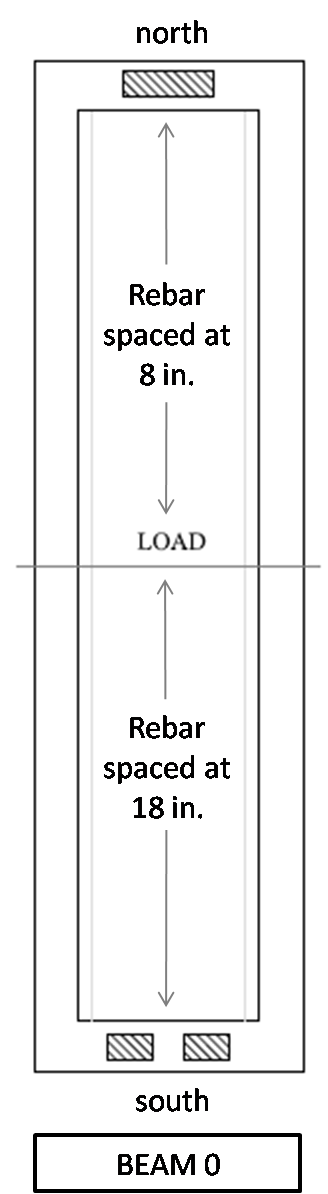 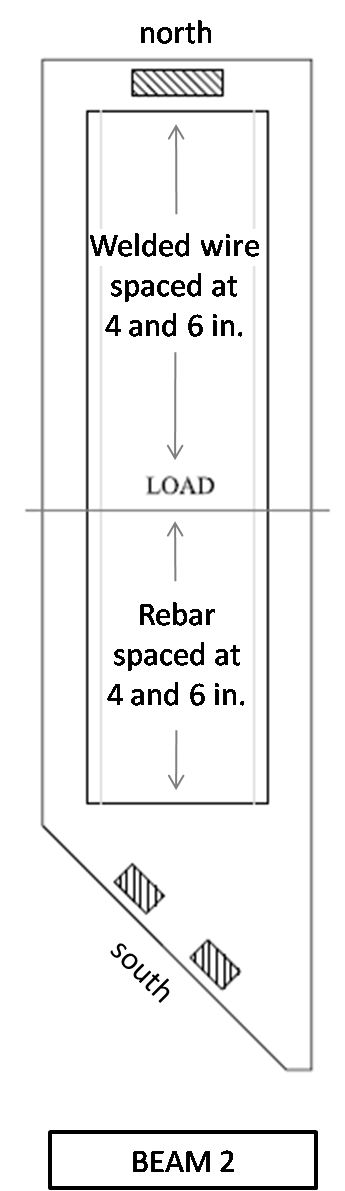 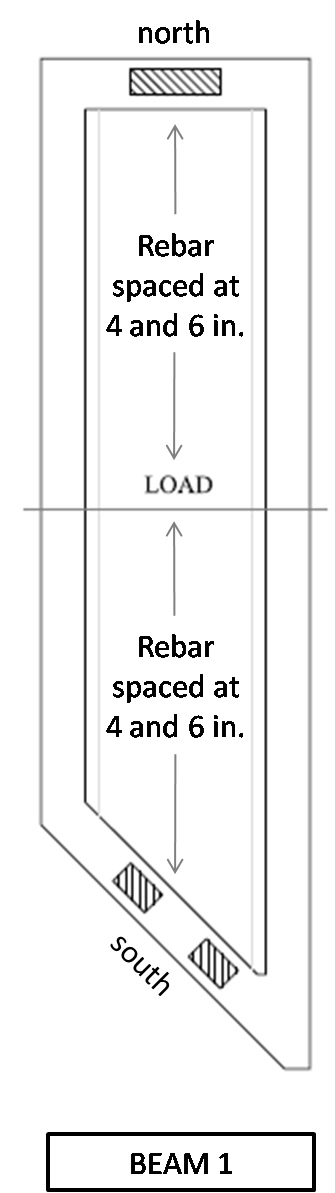 Beam 0 fabricated at Bexar and tested last summer
Beam 0: straight ends, 18 in., 8 in. rebar spacing

Beams 1 and 2 fabricated at FSEL and tested in January and March
Beam 1: current optional small TxDOT end block detail; all rebar
Beam 2: current standard TxDOT end block detail; welded wire used for shear reinforcement at square end
BEAM 0
BEAM 1
BEAM 2
Fabrication Process
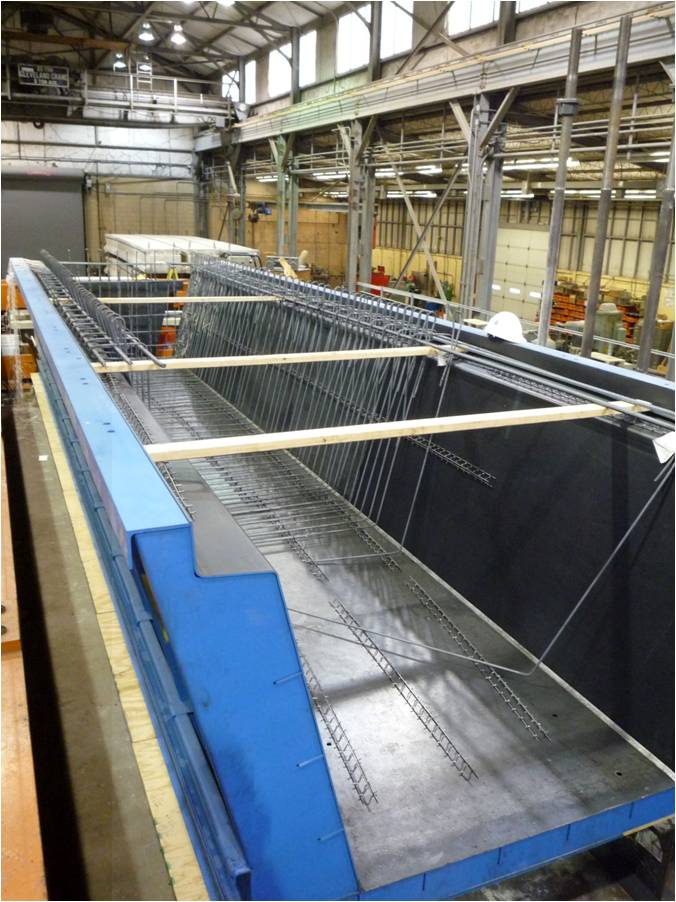 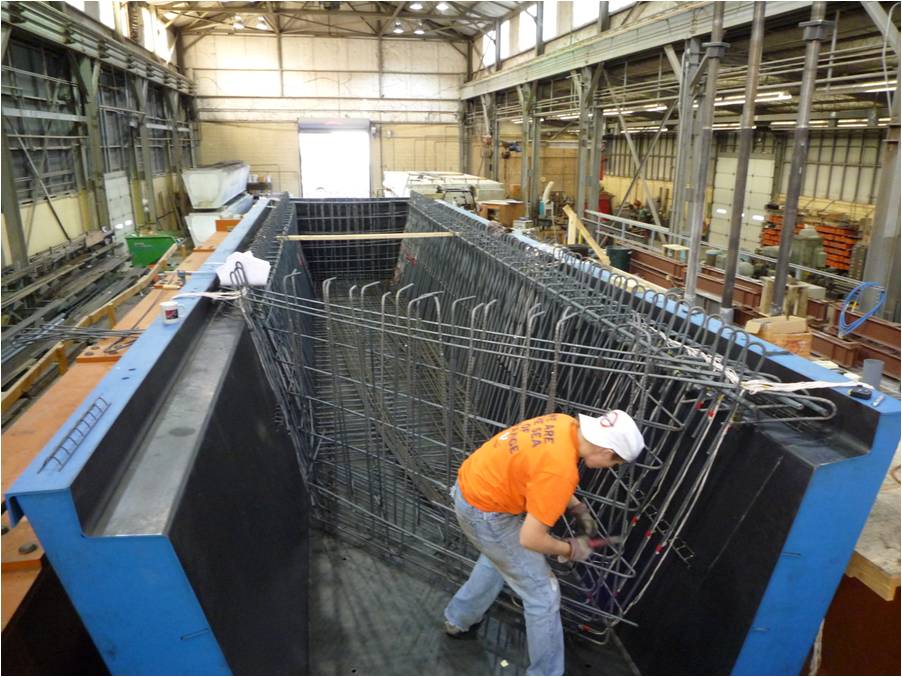 Beam 1 under construction
October 2008
Fabrication Process
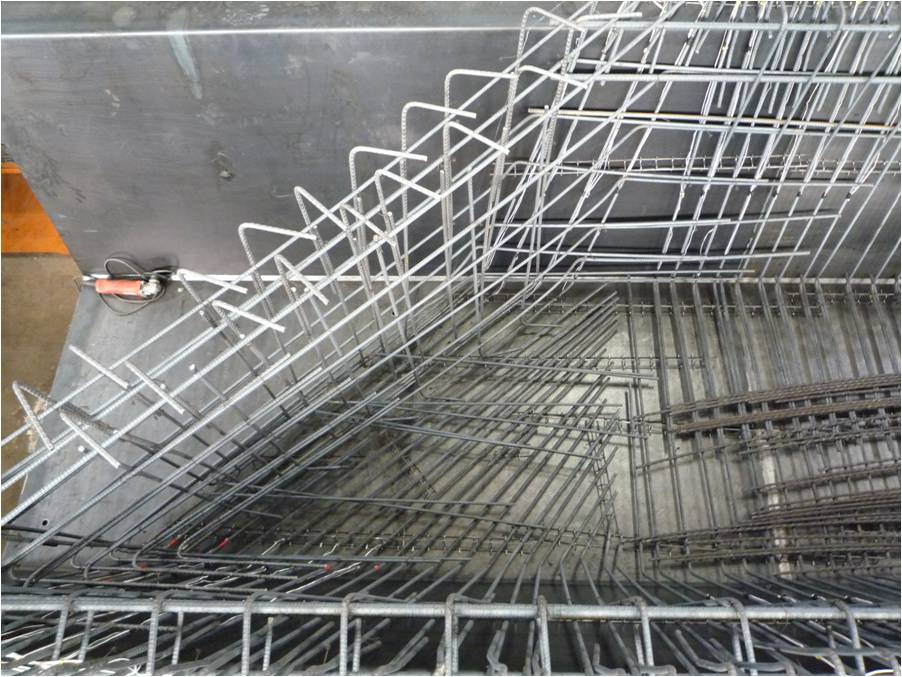 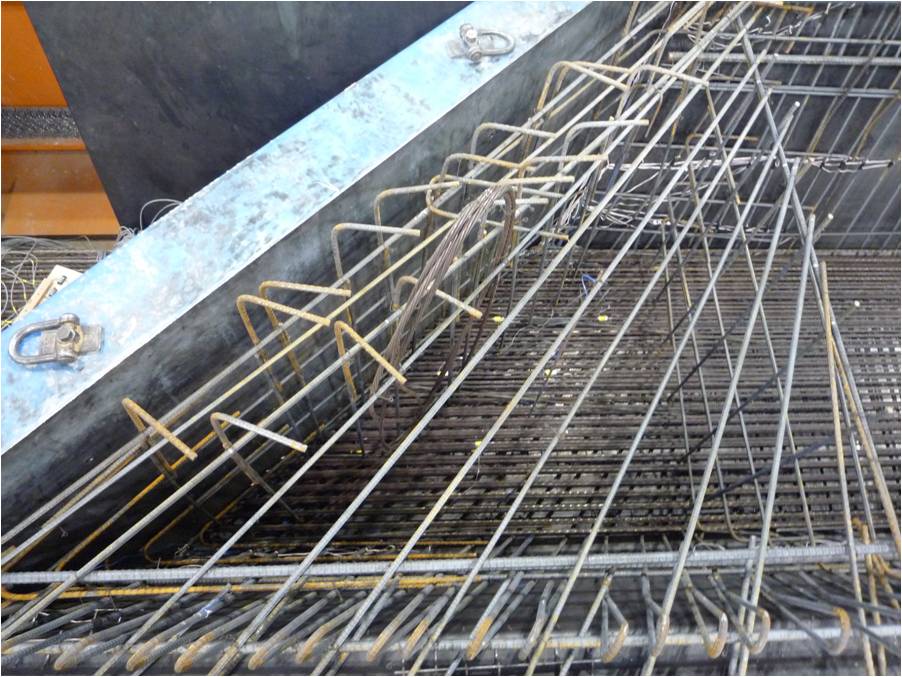 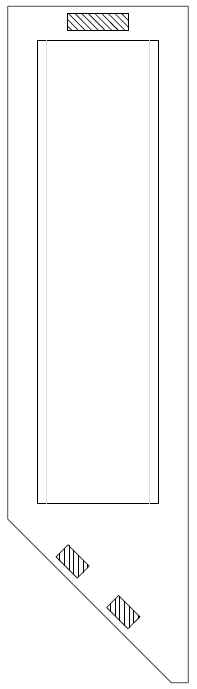 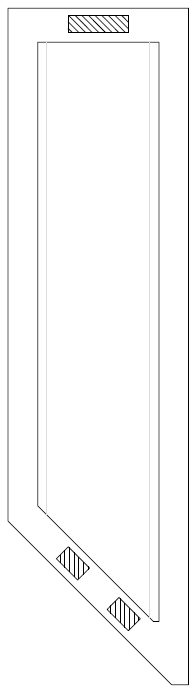 Beam 1 skewed end block rebar cage
November 2008
Beam 2 skewed end block rebar cage
February 2009
Beam 1
Beam 2
Fabrication Process
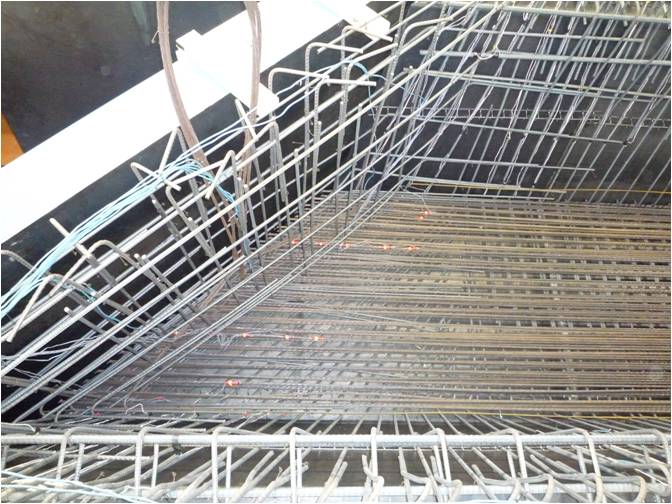 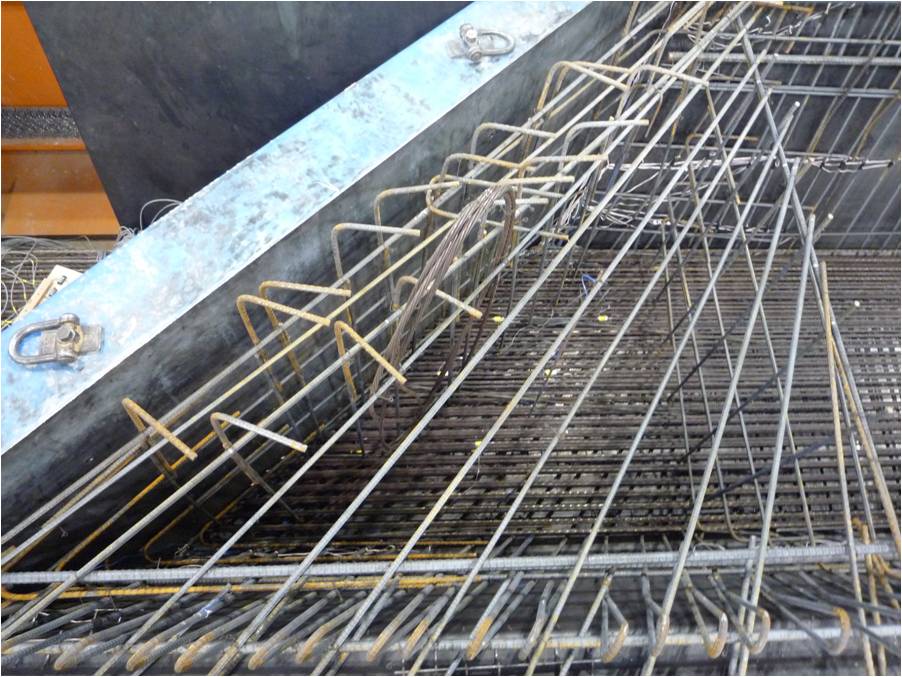 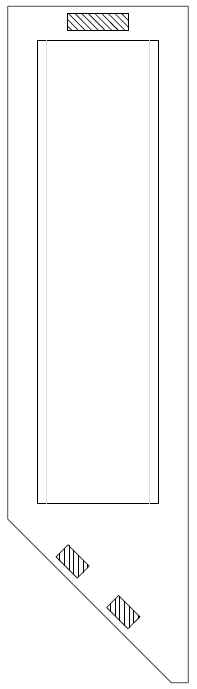 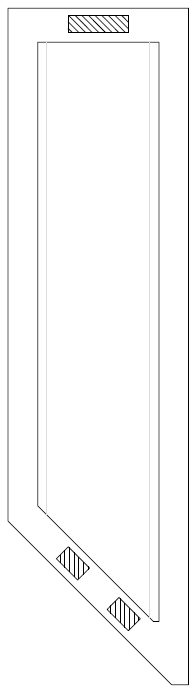 Beam 1 skewed end block rebar cage
November 2008
Beam 2 skewed end block rebar cage
February 2009
Beam 1
Beam 2
Fabrication Process
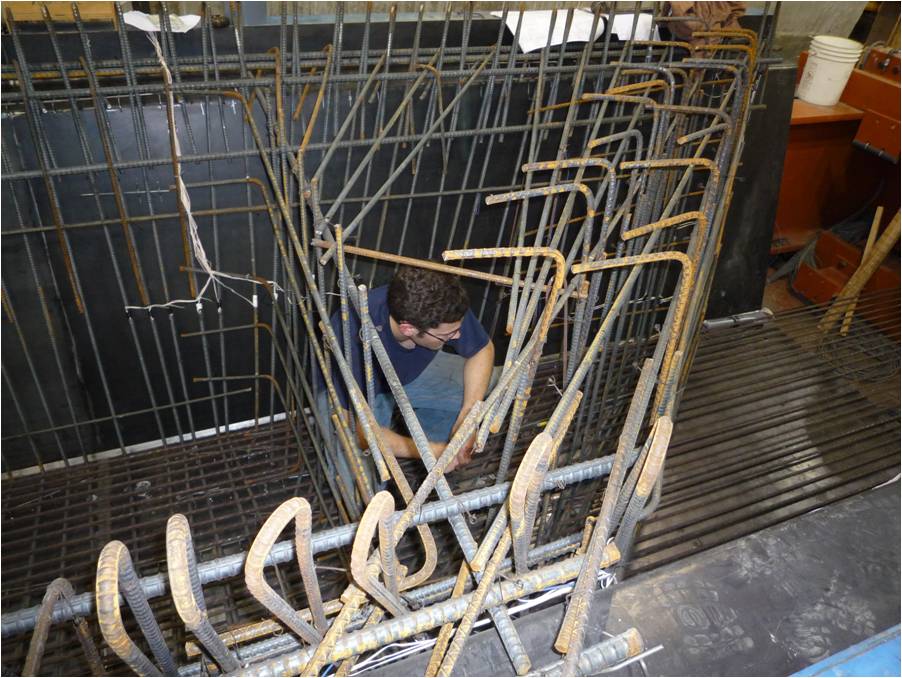 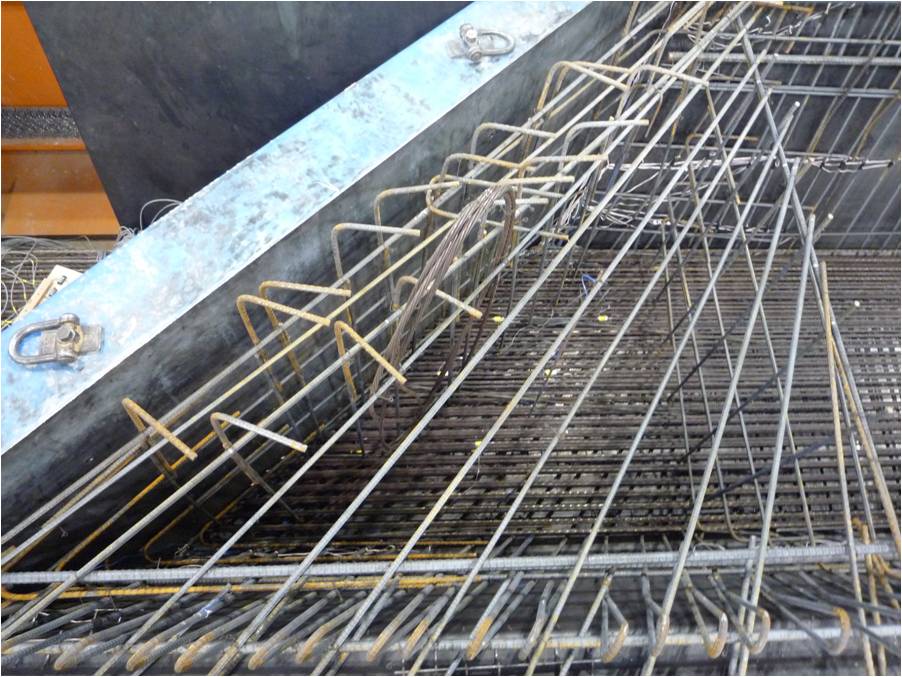 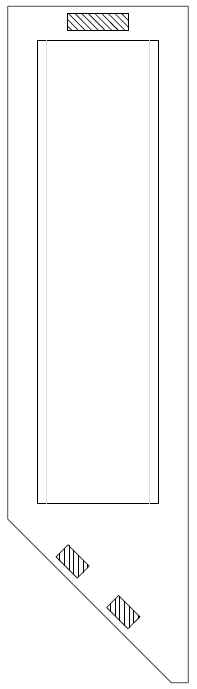 Beam 2 skewed end block rebar cage
February 2009
Beam 2
Fabrication Process
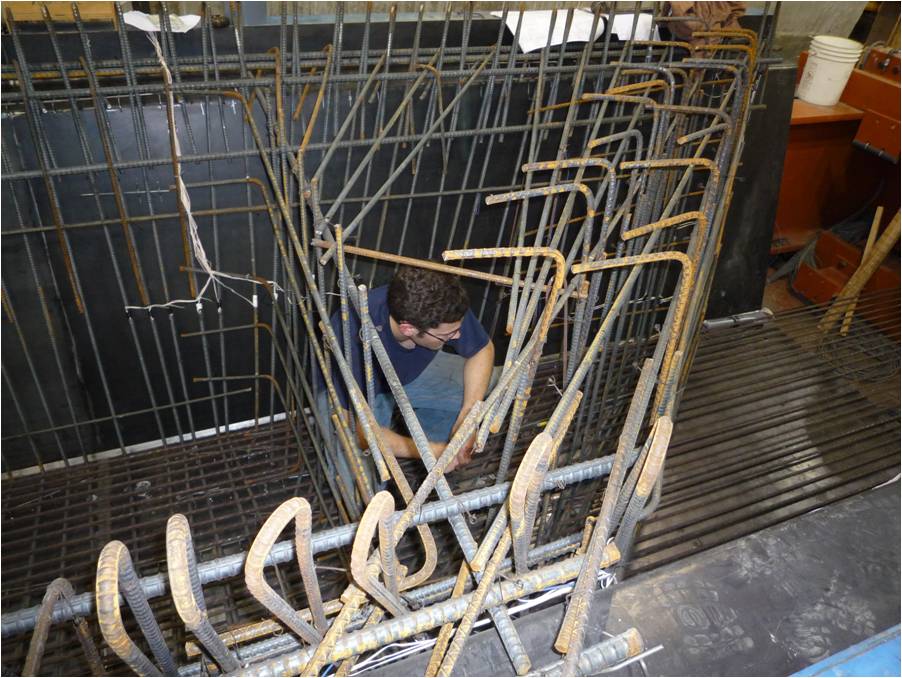 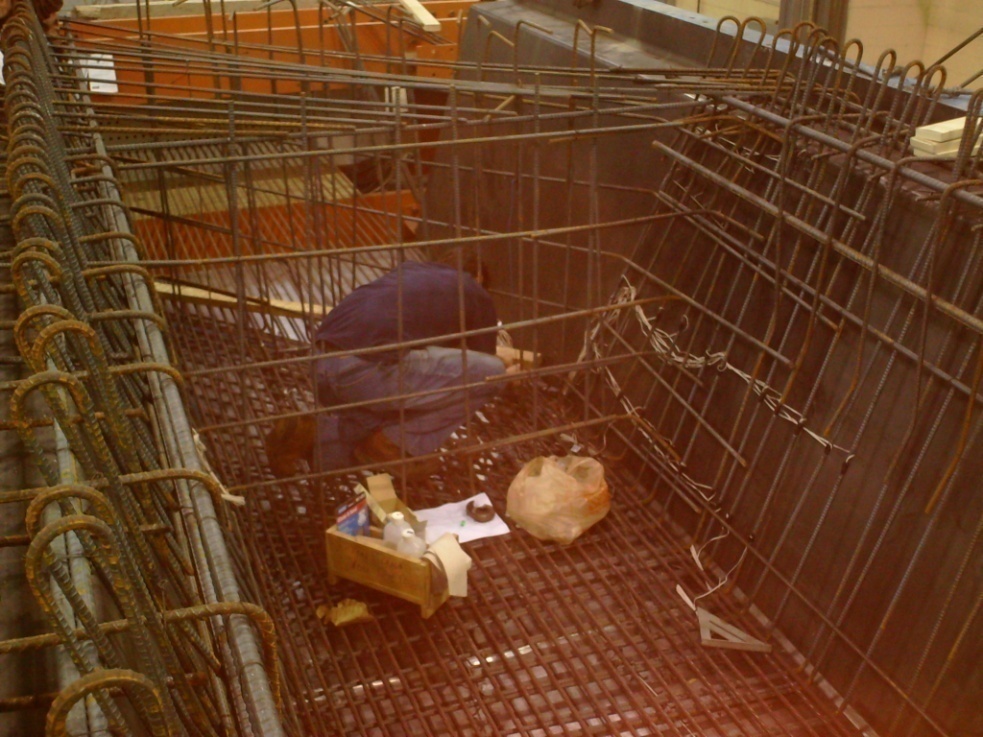 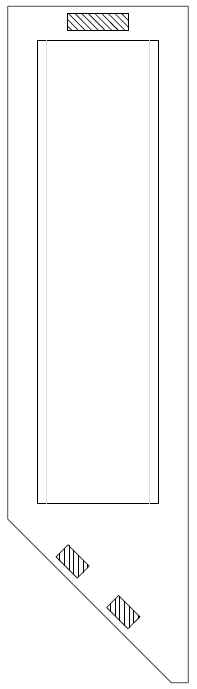 Beam 2 skewed end block rebar cage
February 2009
Beam 2
Fabrication Process
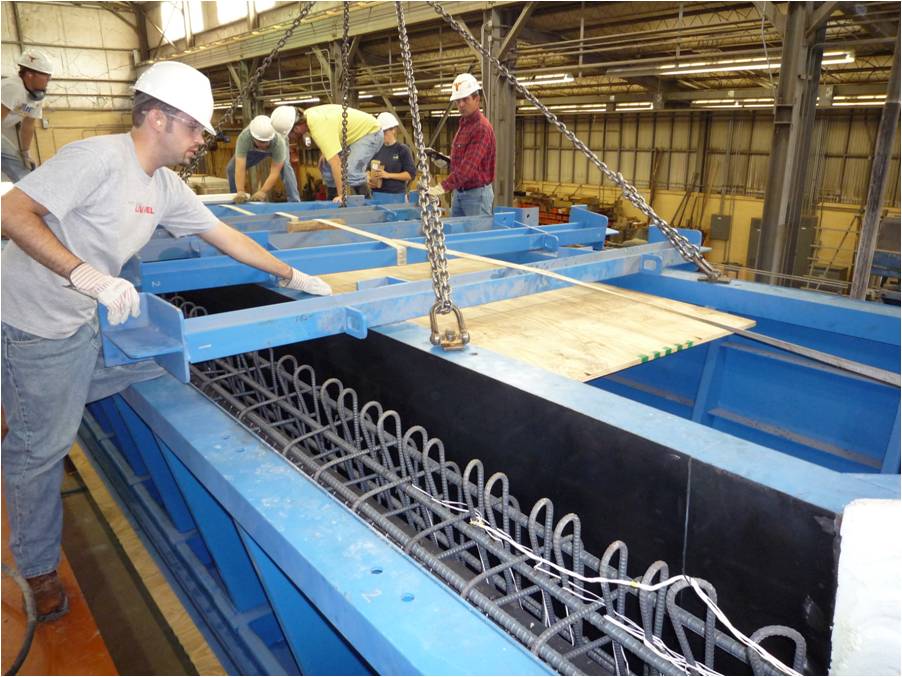 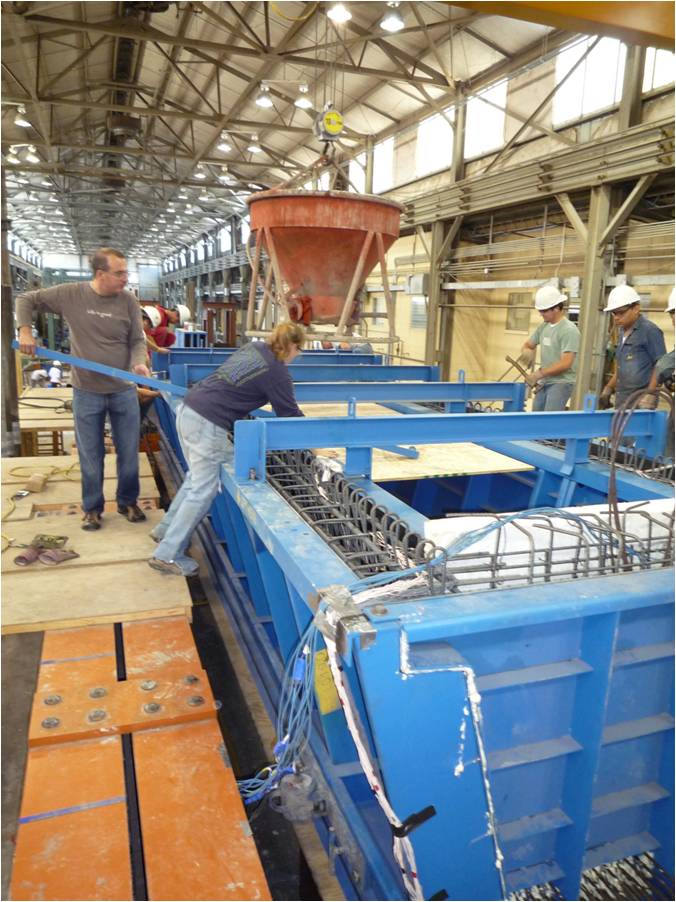 Beam 1 on cast day
November 18, 2008
Fabrication Process
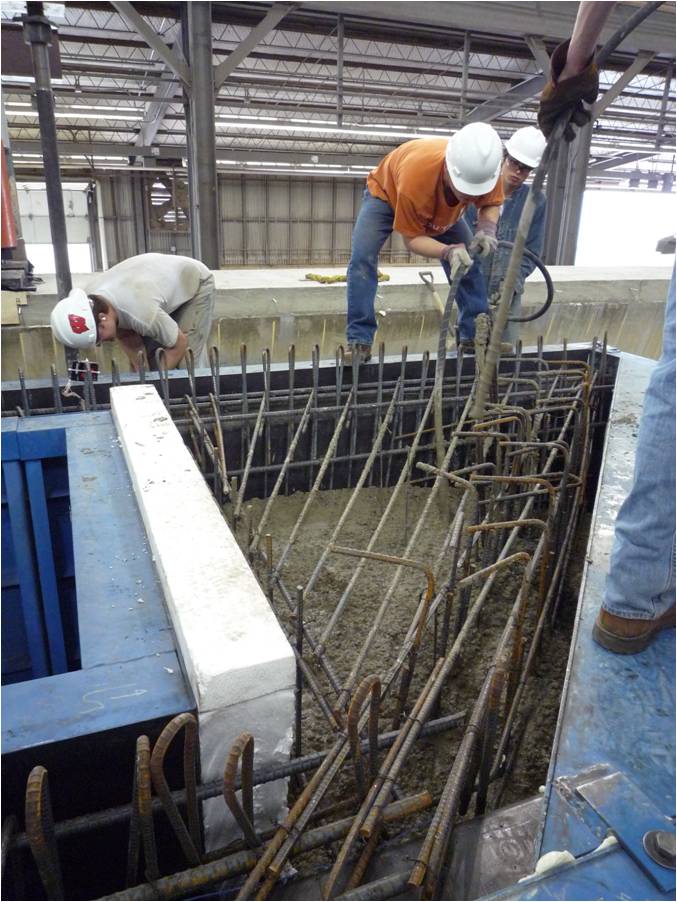 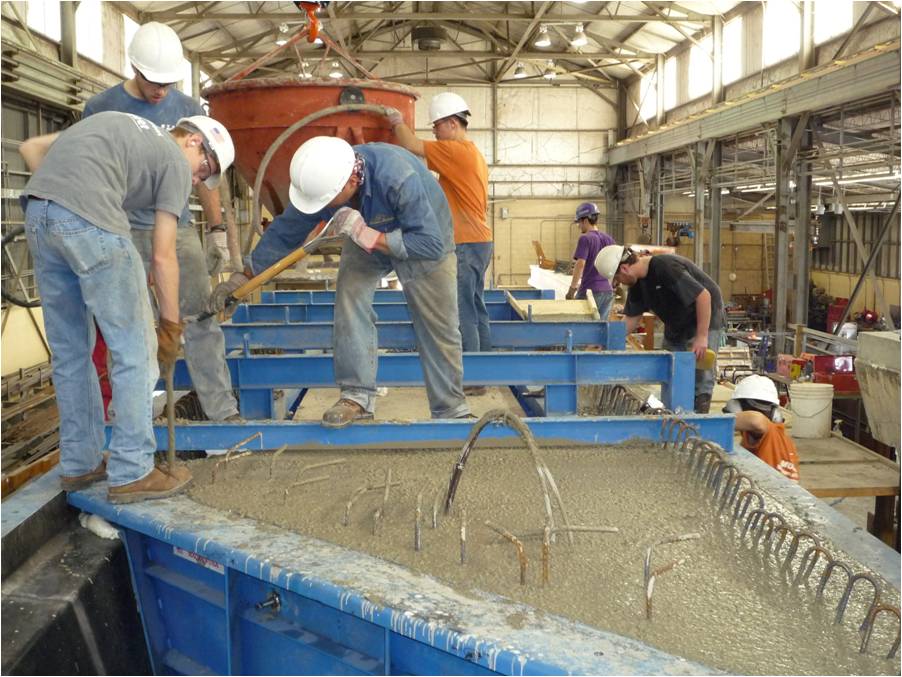 Beam 2 on cast day
February 26, 2009
Fabrication Process
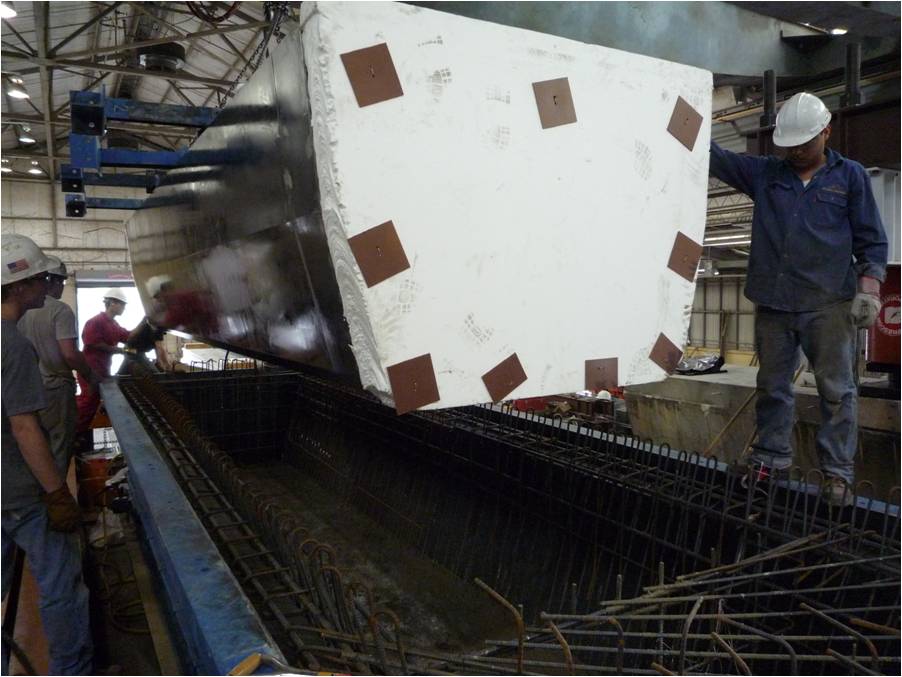 Beam 1 void placement during casting, 
February 26, 2009
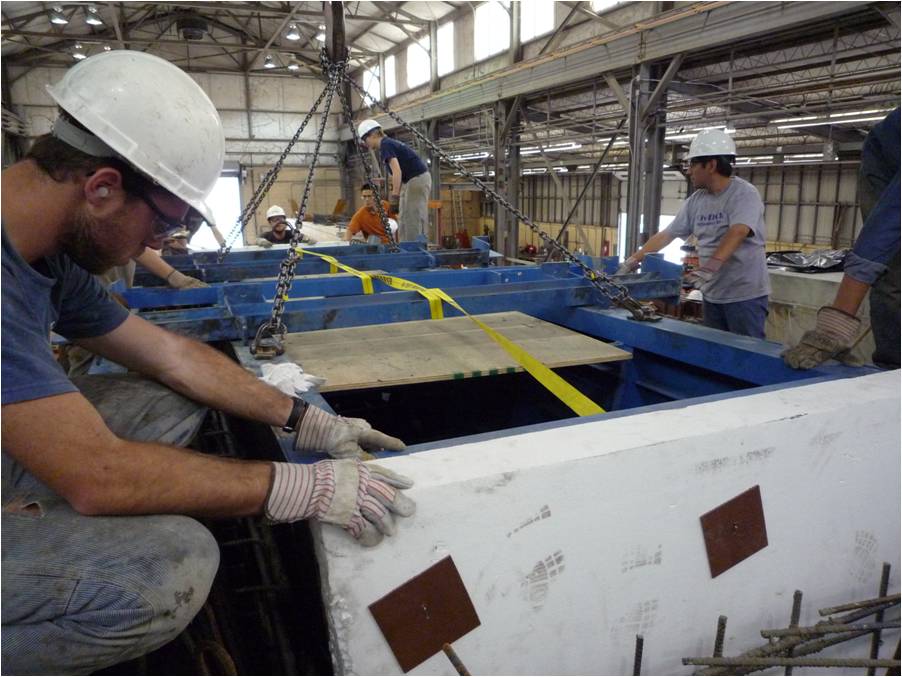 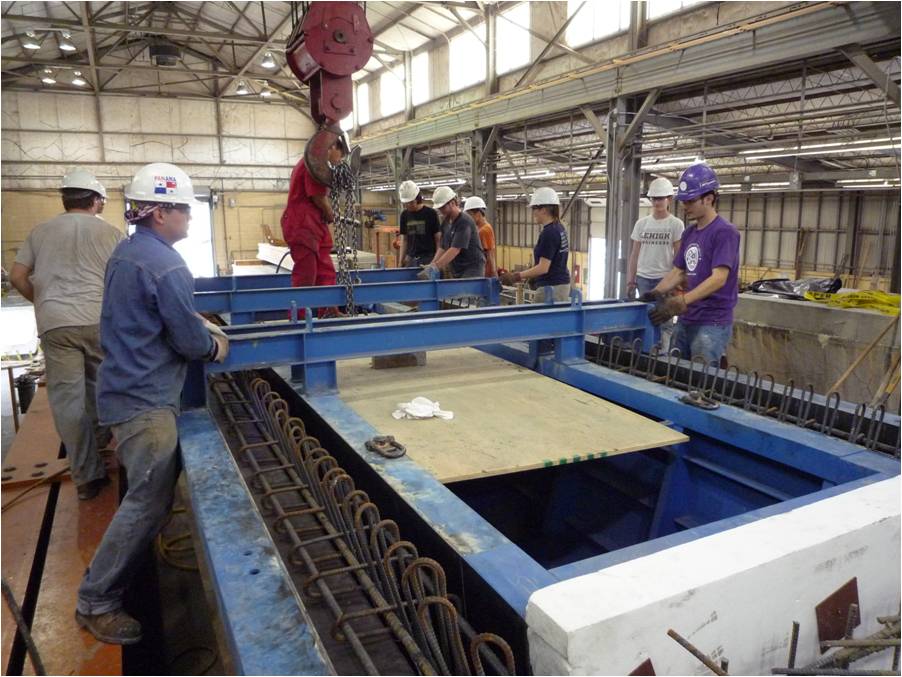 Release Schedule
A thermocouple was placed in the beam at the TxDOT release location and match-cured to SureCure cylinders
When concrete strength at that location was sufficient (fmax = 0.65 fci'), strands were released
For Beams 1 and 2, this occurred 17 to 18 hours after batching
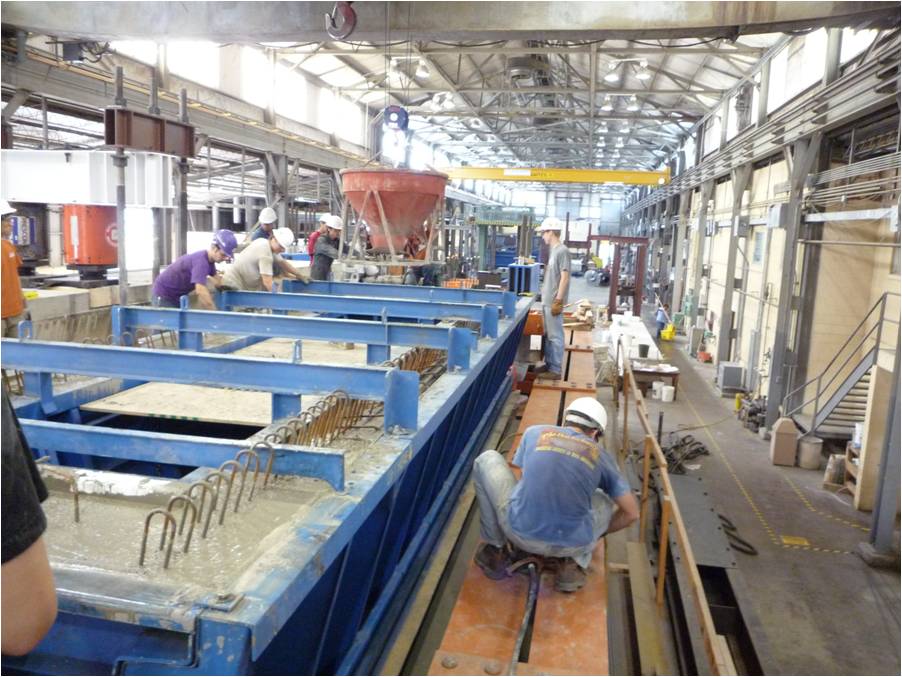 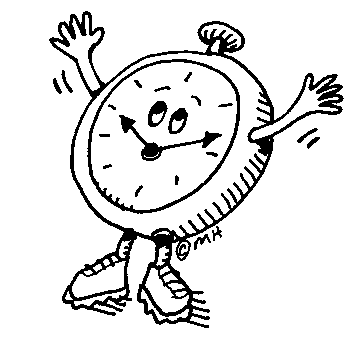 Observations at Release: Motivation
At release, prestressing forces cause cracking in the end region
Spalling caused by strain incompatibility, with beam sections trying to separate from each other
Bursting caused by transfer of large prestressing force into surrounding concrete
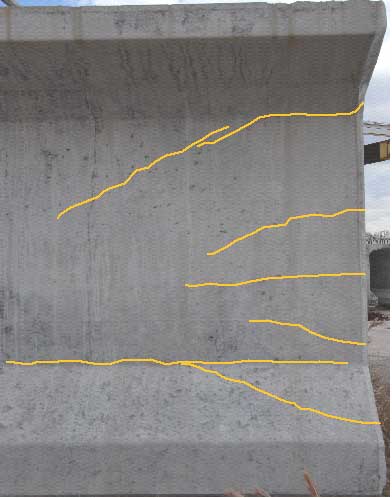 End region cracks highlighted in modified Type VI beam
Observations at Release: Requirements
Bursting force that must be resisted by reinforcing is defined by AASHTO as 4% FP/S 

Bursting forces must be resisted by steel in end region
AASHTO limits: 	stress in bars to 20 ksi, 			location of bars to h/4 (13.5 in.) from beam face
PCI recommends: 	stresses less than 30 ksi, 			location of bars within h/5 (10.8 in.)

Previous UT-Austin study of Tx girders recorded higher strains in bars, and bars further into the beam carrying significant loads
20 to 30 ksi
h/2 into beam
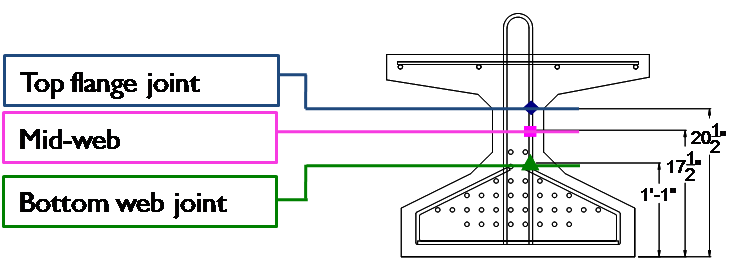 Observations at Release: Overview
78-0.5 in. diameter prestressing strands
2.4 million pounds prestressing force
Fbursting = 96 kip
Abursting = 4.8 in2

Reinforcing bars in both ends of Beams 1 and 2 were monitored to learn more about the distribution of bursting forces in U-beams
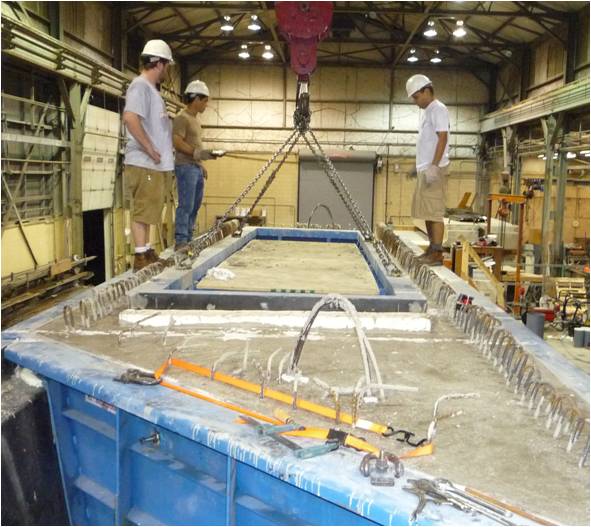 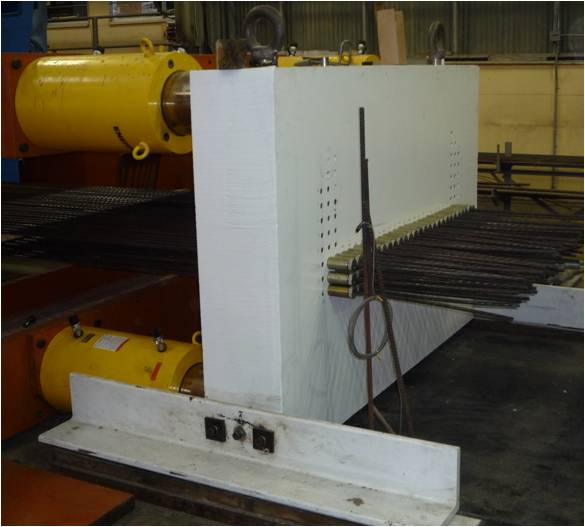 Observations at Release
U-beam instrumentation plan was similar to Tx girders
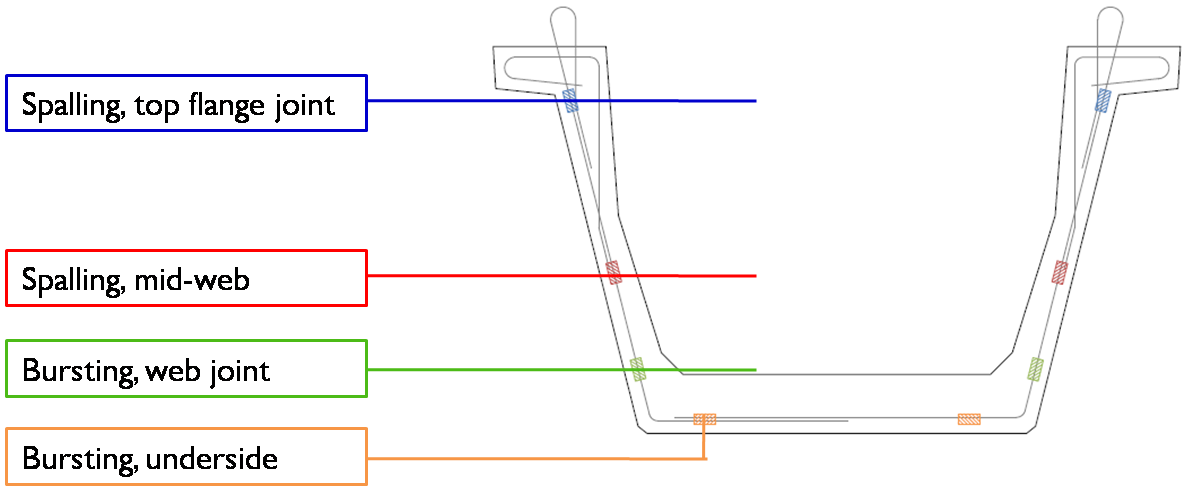 Underside gauging included to capture second transverse direction stresses
Summary of Release Observations
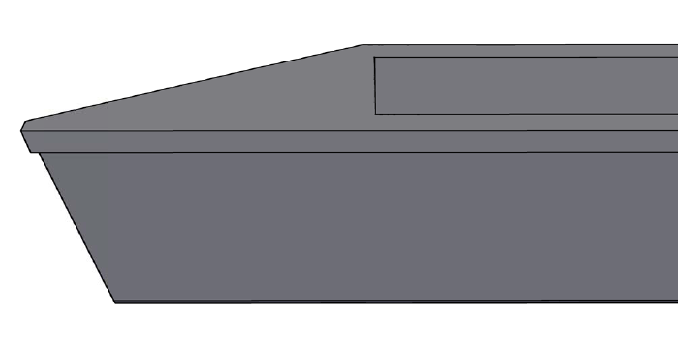 Beam 2
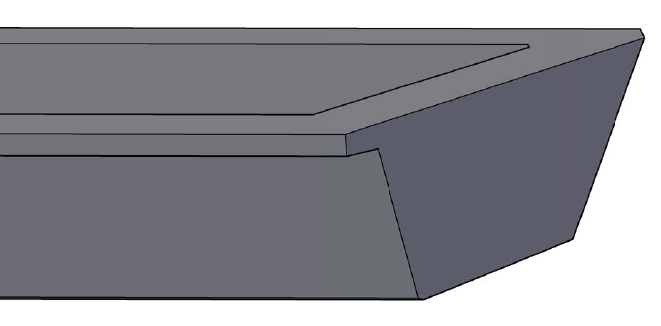 Beam 1
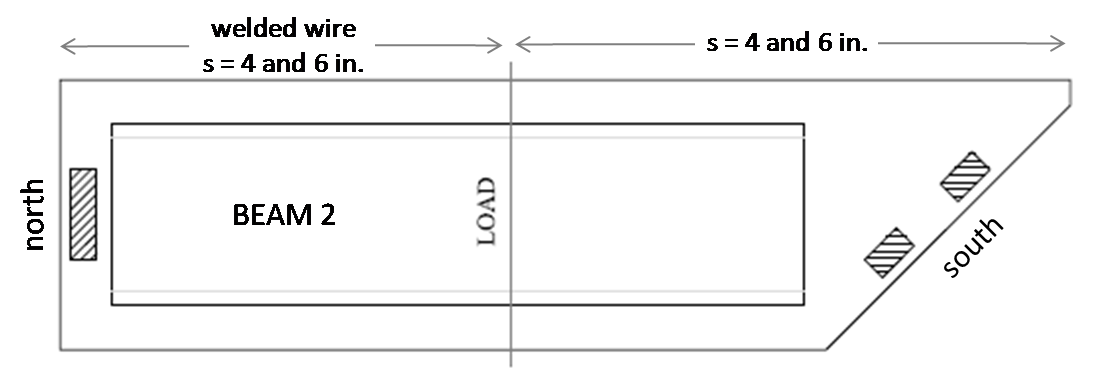 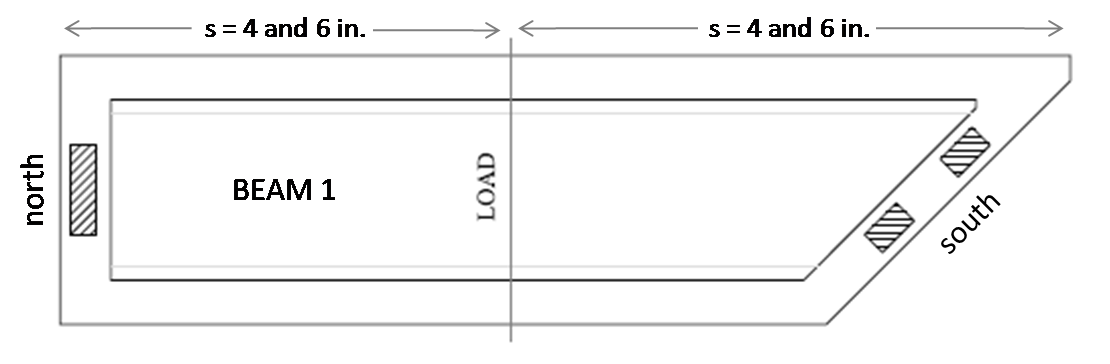 Summary of Release Observations
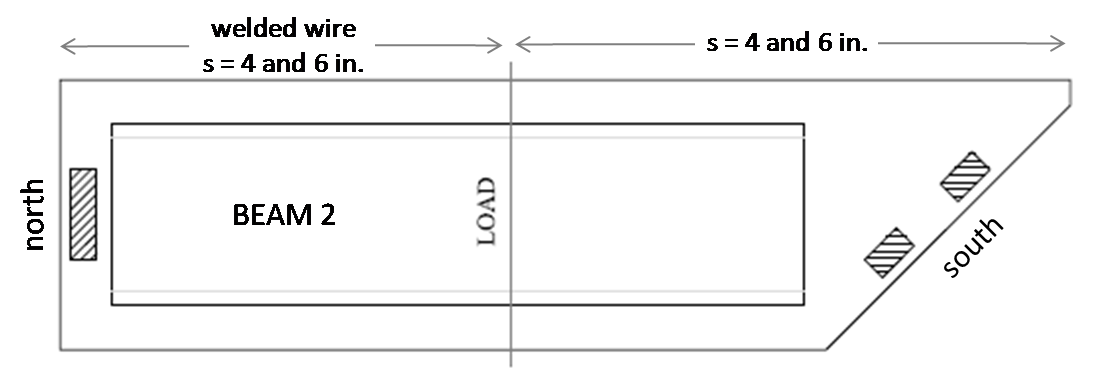 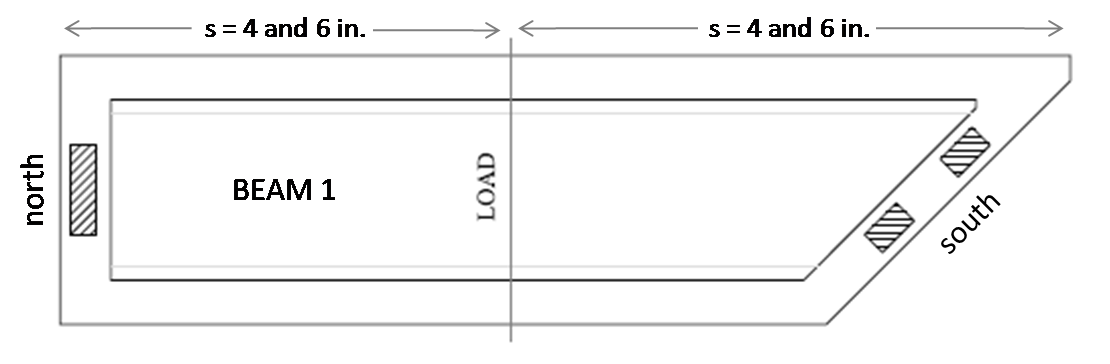 Temperature Monitoring
During cast and release, 22 thermocouple locations were monitored
Of those, four were match-cured to cylinders in the SureCure system

Goals of temperature monitoring:
Appropriately match-cure a cylinder for release, per TxDOT standards
Determine maximum temperature in each end block
Profile temperature distribution through a section of each end block
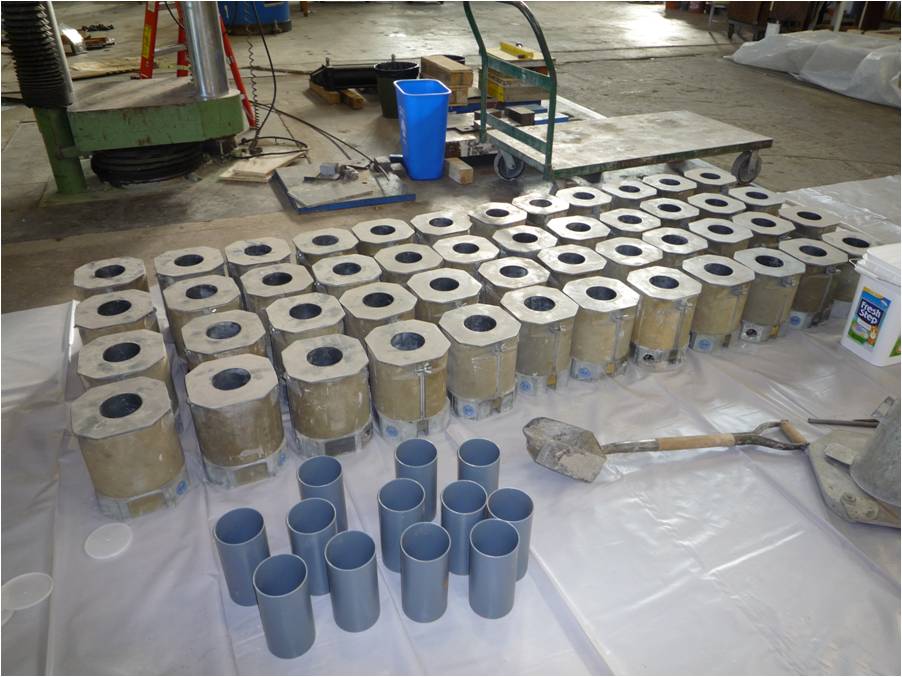 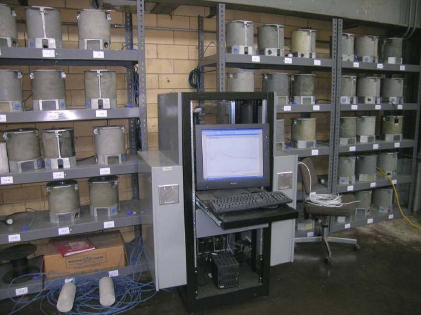 Temperature Monitoring: Motivation
ASR:  Alkali-Silica Reaction
Occurs when siliceous aggregate and high-alkali pore water form a gel that expands over time, creating cracks.

DEF:  Delayed Ettringite Formation
Occurs when ettringite is further hydrated after the concrete has set, expanding and creating cracks. Worsens with high curing temperatures.
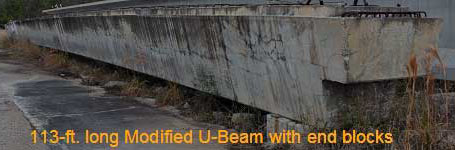 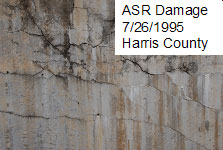 Midspan cracking(hairline)ASR damage
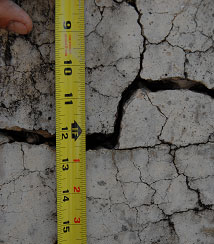 End block crackingASR/DEF damage
Example of severe ASR/DEF damage through the length of a Texas trapezoidal beam (14 years old)
TxDOT Temperature Limits
Limit = 170° F with fly ash replacement
Mass concrete: minimum dimension in any direction = 5 ft
Observed Temperature Profiles:At Release / Maximum (TxDOT: 150°F)
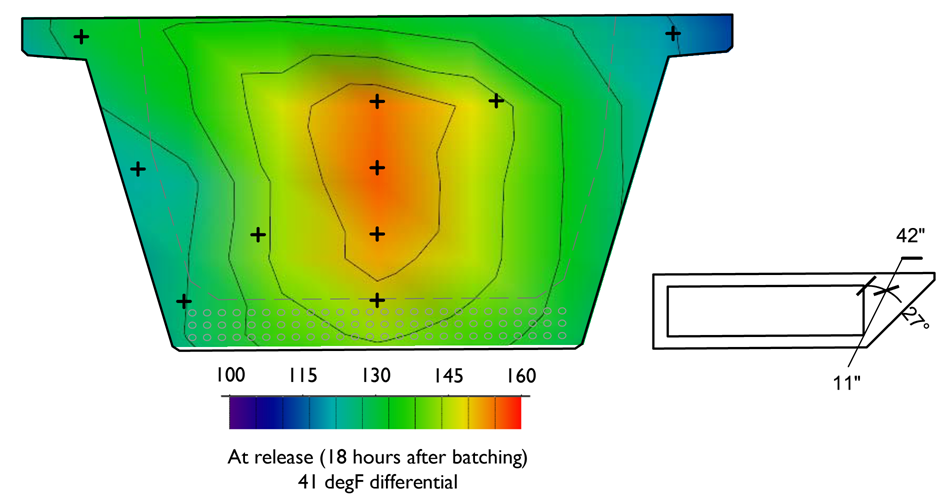 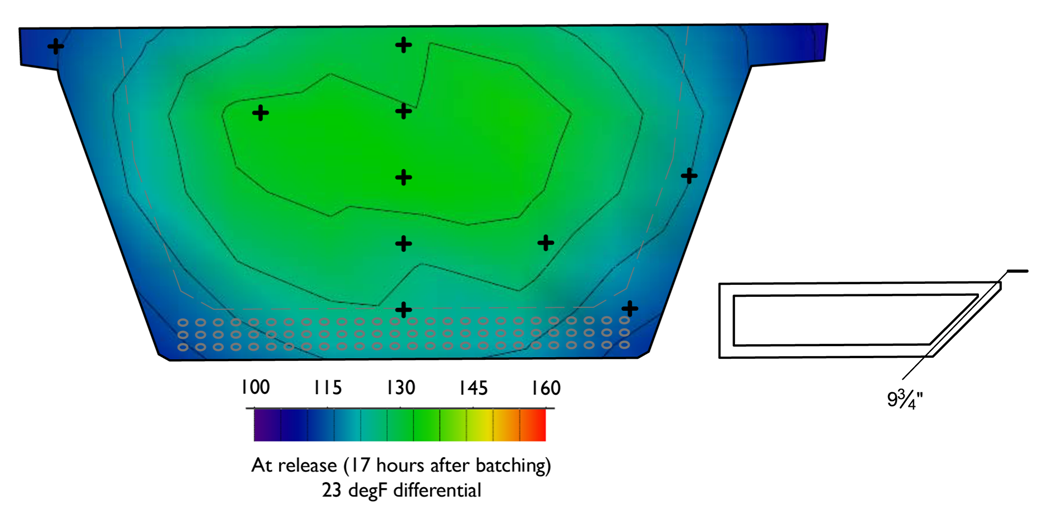 Time of batching = 0 hrs
Both beams have straight cement mix design
Observed Temperature Profiles:Maximum Differential (TxDOT: 35°F)
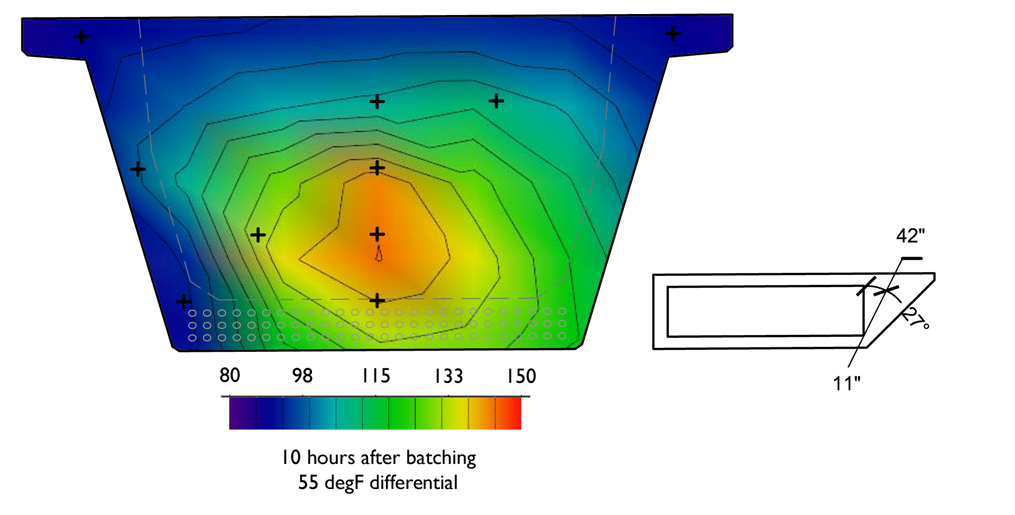 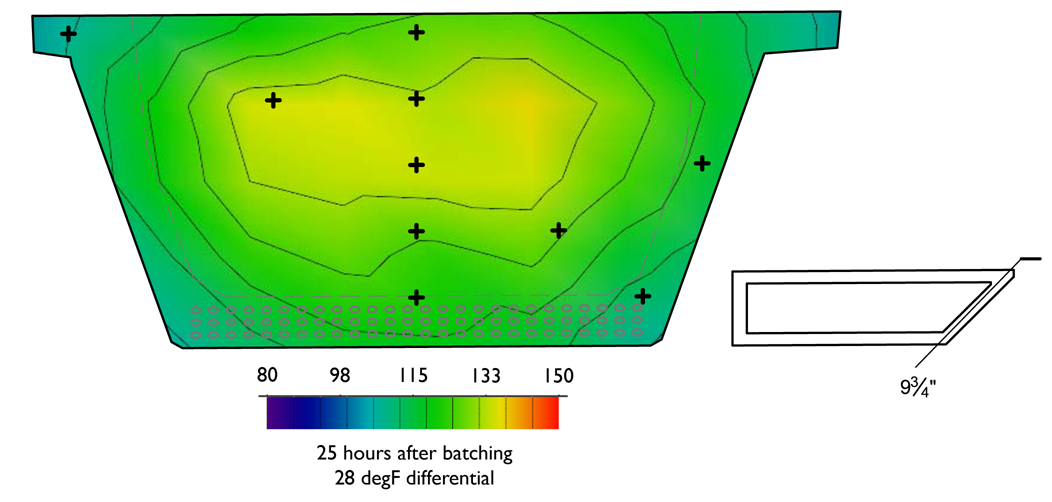 Time of batching = 0 hrs
Both beams have straight cement mix design
TxDOT Temperature Limits
Both OK
Both over limit
Shear Load Testing
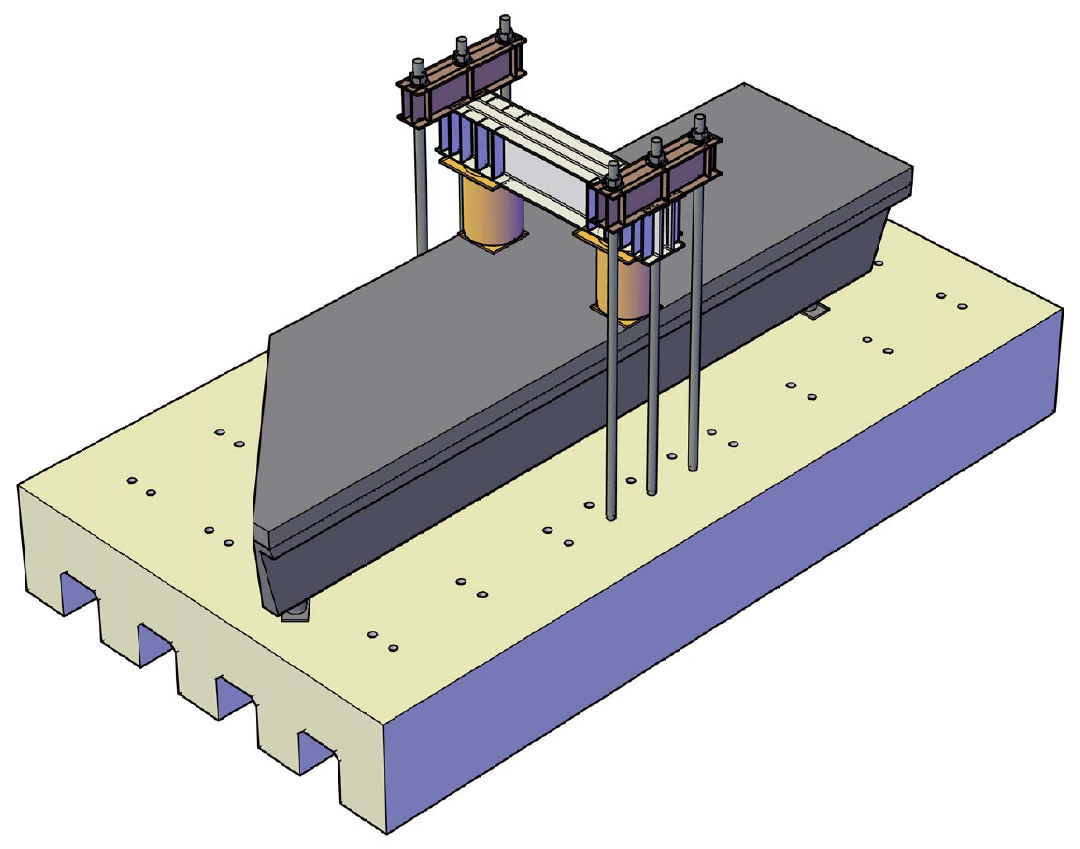 Shear Load Testing
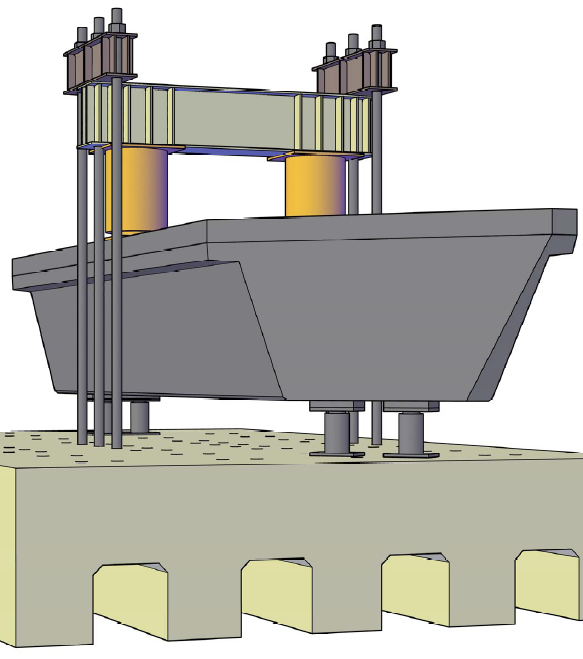 Two bearing pads under skewed end
Shear Load Testing
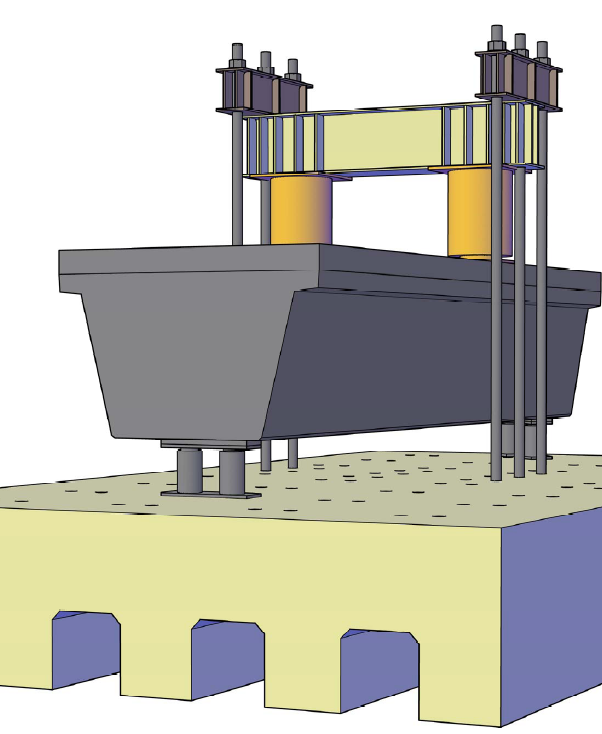 Single bearing pad under straight end
Shear Load Testing
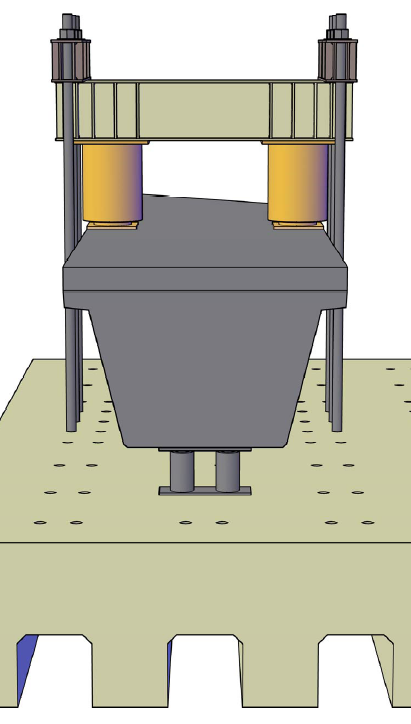 Two hydraulic rams, each with 2M lb capacity
Reaction frame and strong floor, designed for 4M lb applied load
Shear Load Testing
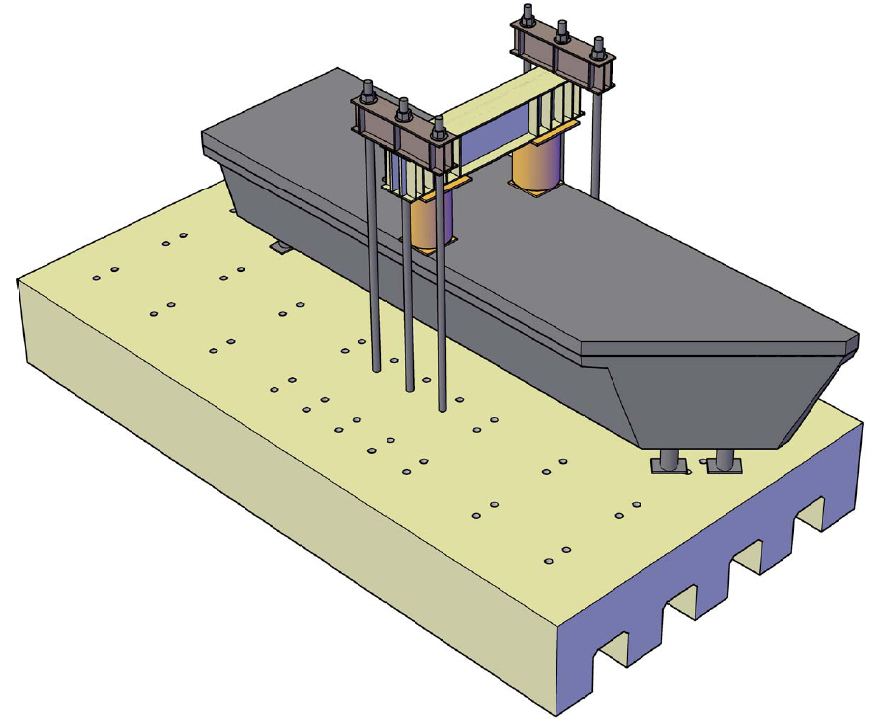 Two test regions for shear capacity (north and south)
1
2
NORTH
SOUTH
Shear Load Testing: Summary
Test 0S
Beam 0
Two square ends, s = 8 in., 18 in.
Single test
Beam 1
One square end, one end skewed at 45°,internal void skewed
Two tests
Beam 2
One square end, one end skewed at 45°,internal void square,square end built with welded wire mesh
Single test
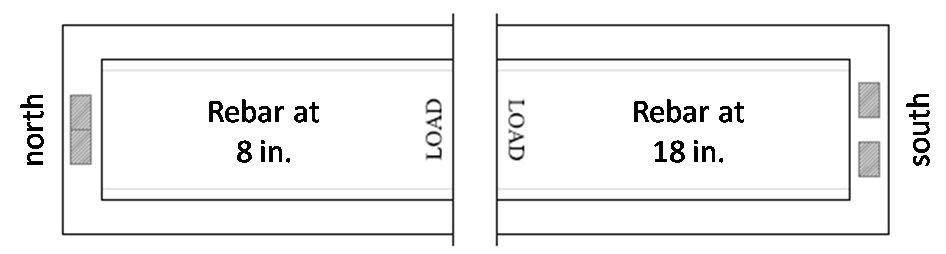 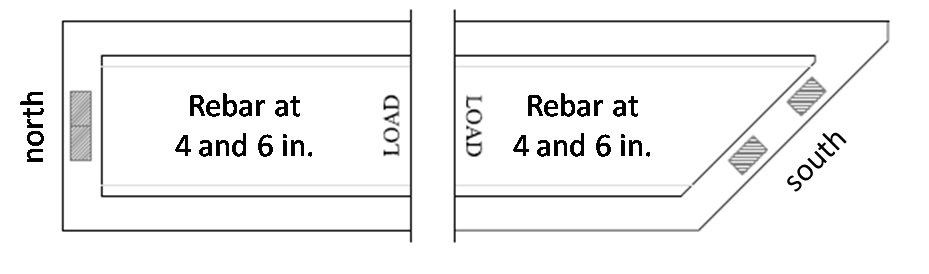 Test 1N
Test 1S
Test 2N
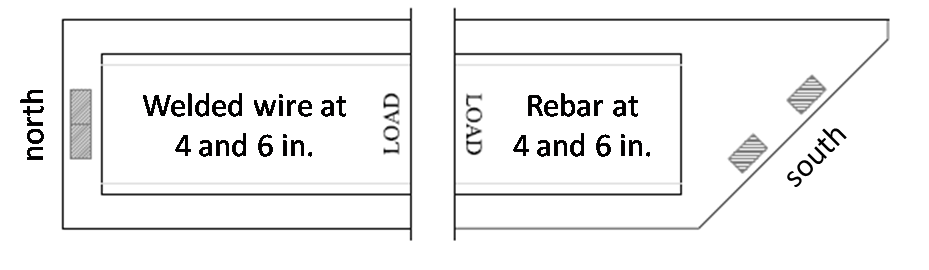 Shear Load Testing: Data Acquisition
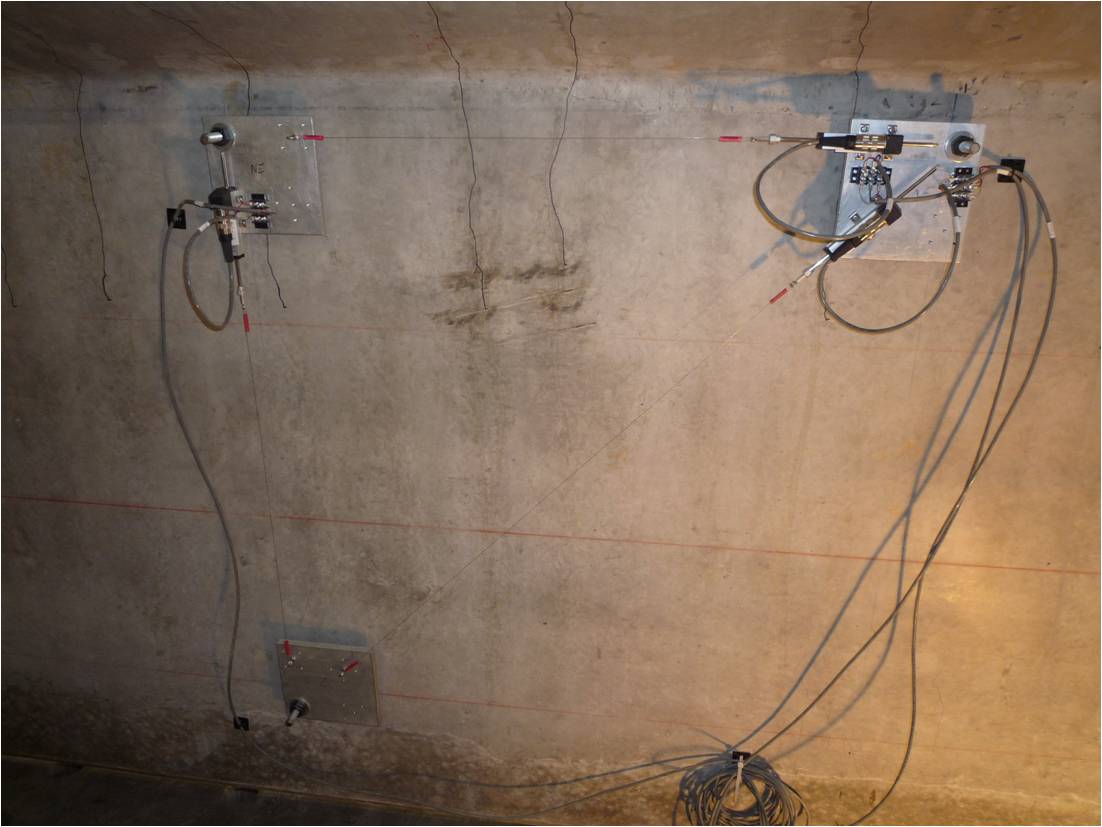 Internal instrumentation:
All strain gauges on reinforcing bars and strands were monitored during shear load testing

External instrumentation:
Deflection
Applied load
Reaction forces
Shear deformation
Strand slip
Shear Deformation
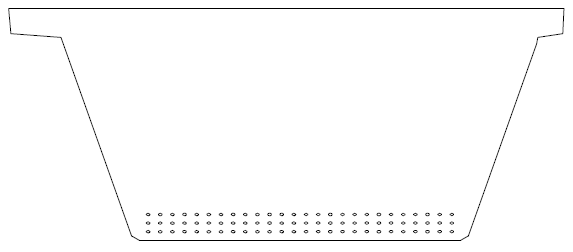 South (skewed)
Location of strands monitored for slip
Shear Load Testing: Calculations
contribution from concrete
contribution from stirrups
shear strength
Shear Load Testing: Calculations
All fc' values in psi
Shear Load Testing: Calculations
Given:
Concrete compressive strength
Rebar yield strength
Spacing and area of shear reinforcing bars
Prestressing force

Measured during testing:
Shear load on section at failure

Calculate	  , compare to 1.0
}
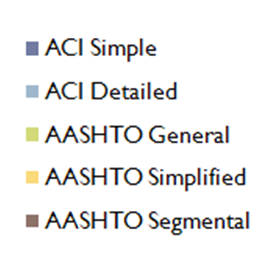 Shear Capacity
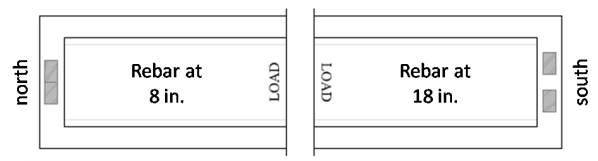 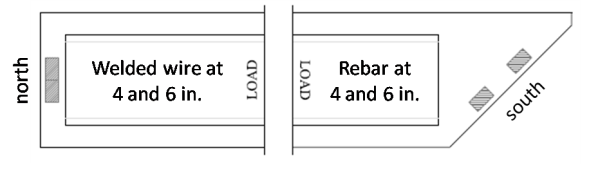 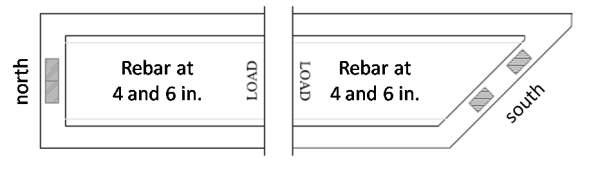 Beam 0
Beam 1
Beam 2
Upcoming Project Tasks
Construction and testing of Beam 3
All rebar design
Parallel 20° skewed ends, one large end block, one small
Concrete mix to include 25% fly ash replacement
Design, construction, and testing of Beam 4
Box beam construction and testing
		… Alejandro?
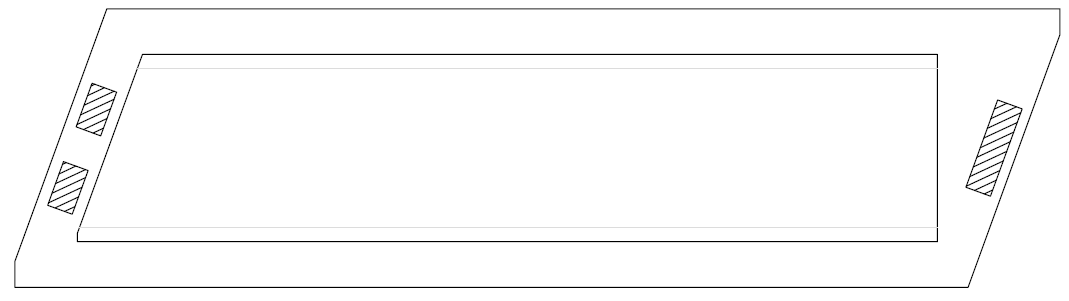 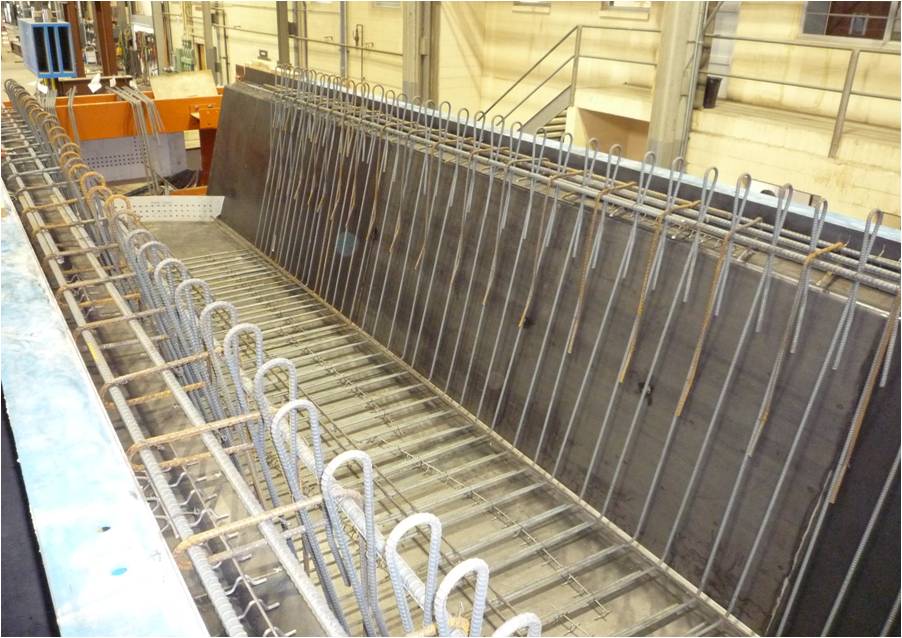 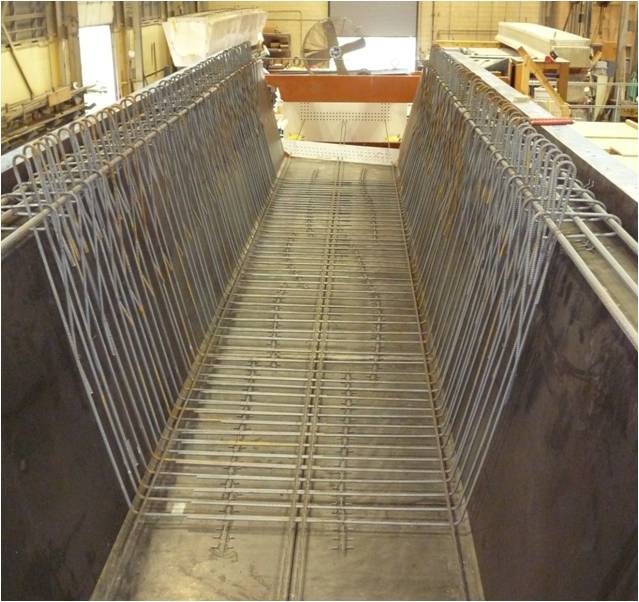 Questions or Comments?
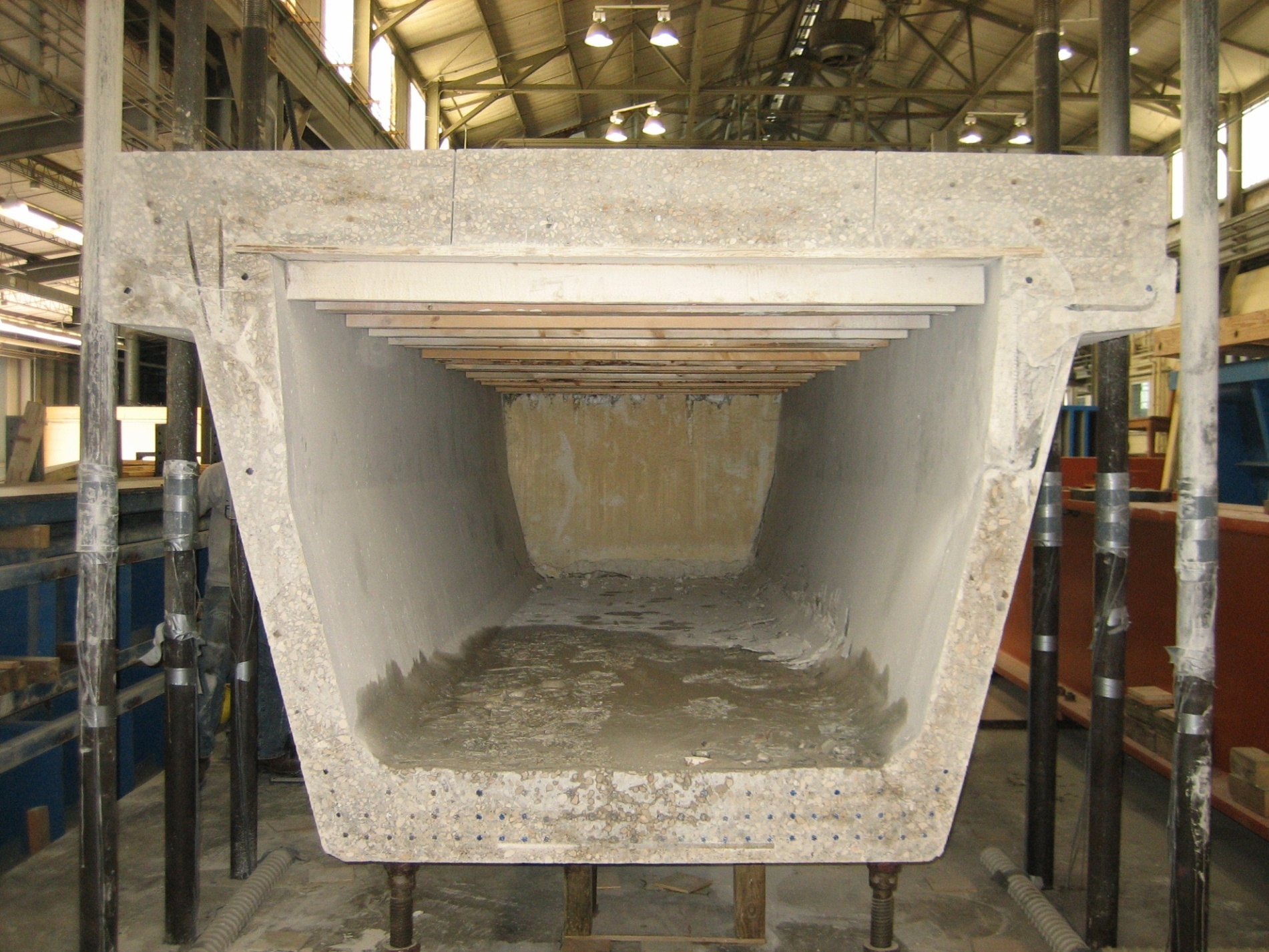 Split-Web Model
Is it appropriate to think of each web as its own beam?
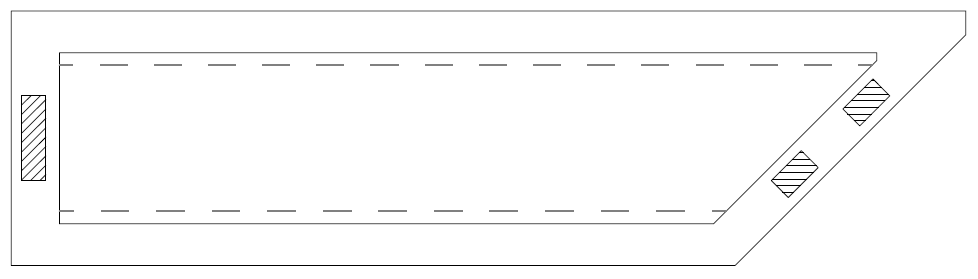 Split-Web Model
Is it appropriate to think of each web as its own beam?
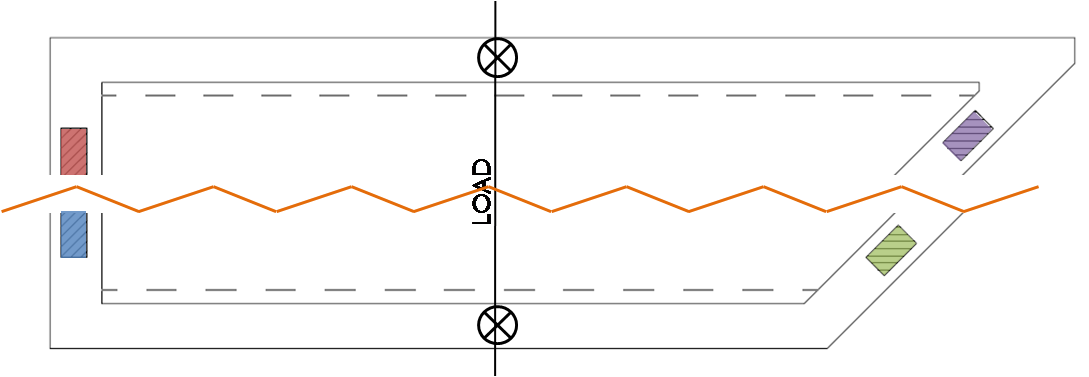 Split-Web Model
Is it appropriate to think of each web as its own beam?
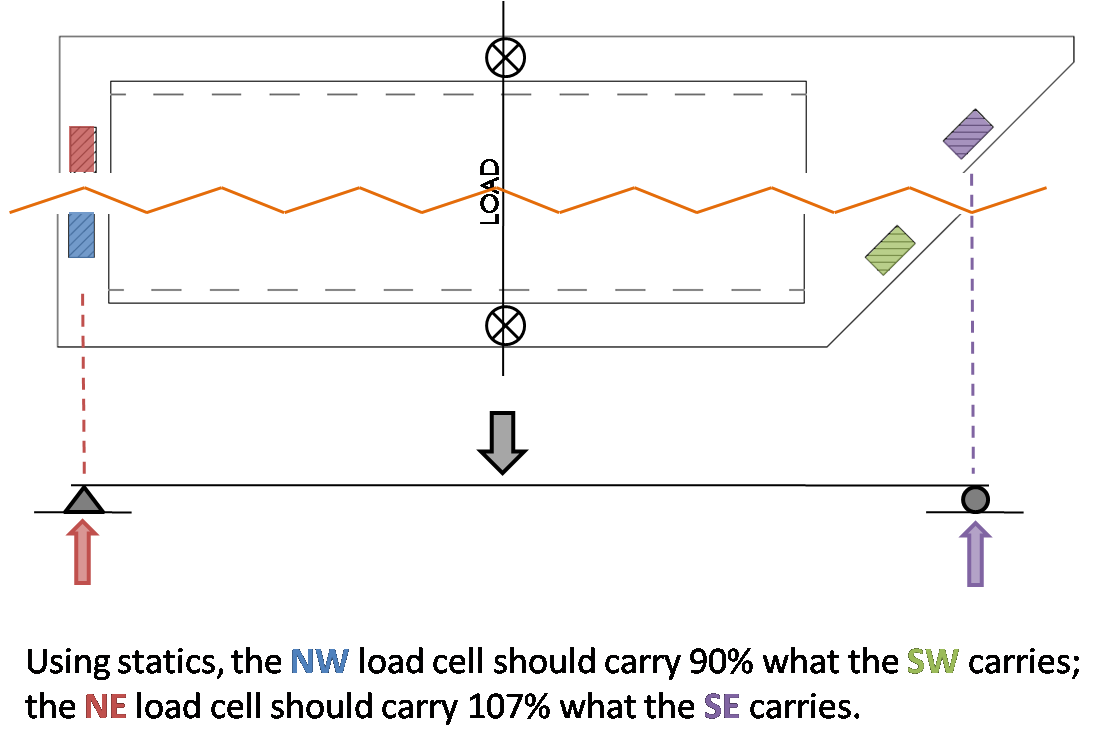 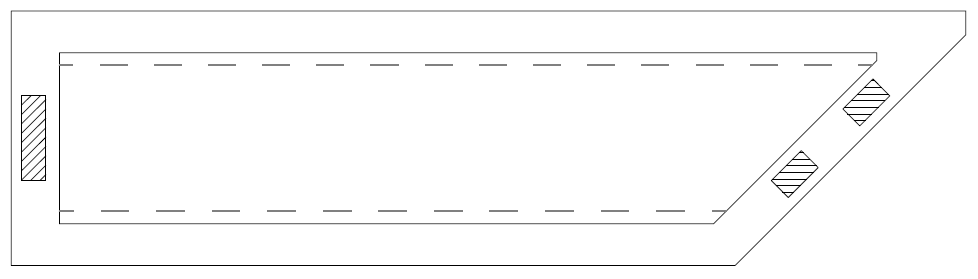 Web Load Ratios
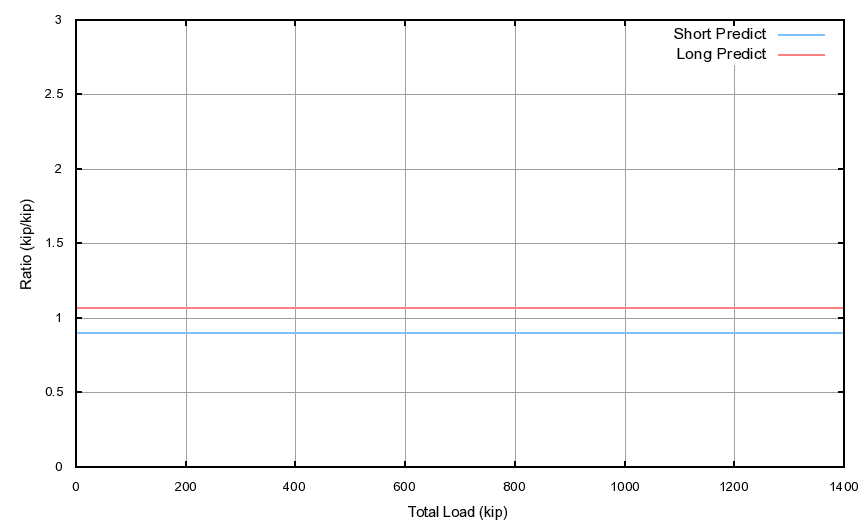 NE = 1.07SE
NW = 0.90SW
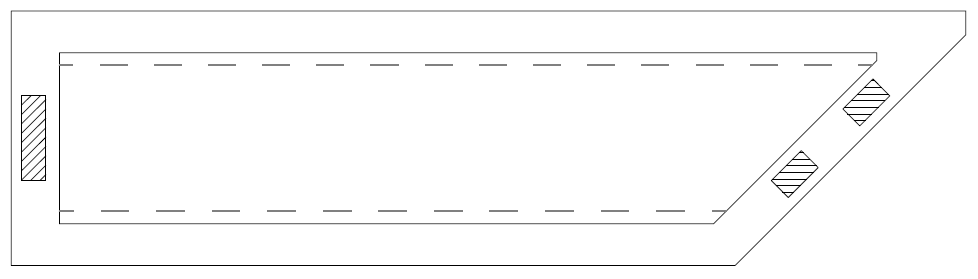 Web Load Ratios
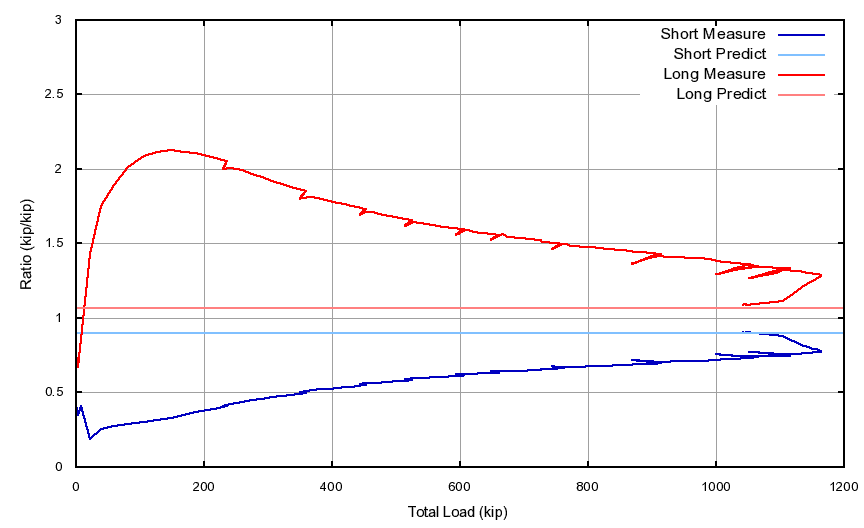 NE = 1.07SE
NW = 0.90SW
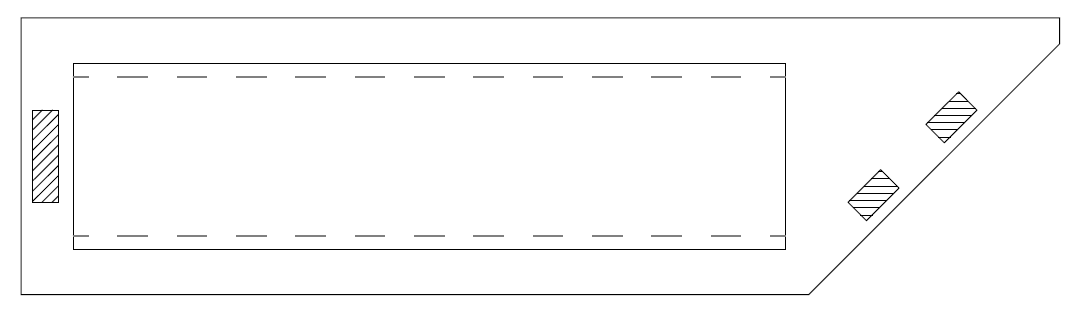 Web Load Ratios
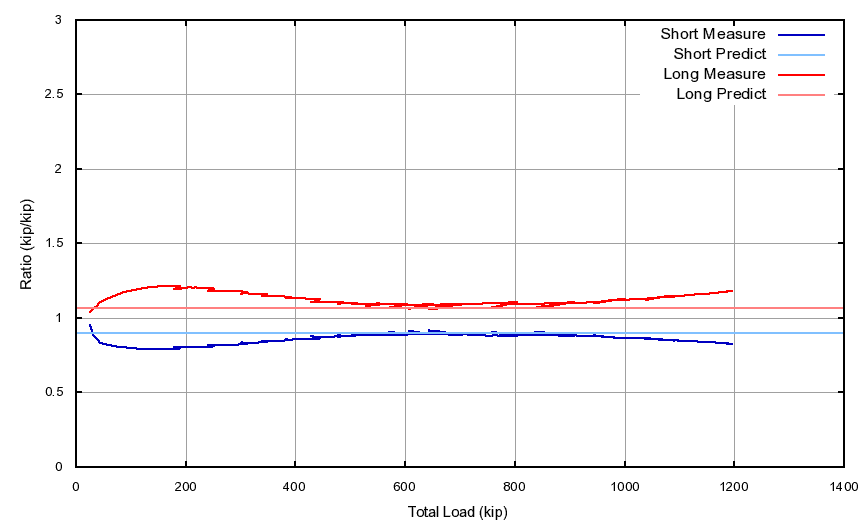 NE = 1.07SE
NW = 0.90SW